The Mad Hedge Fund Trader“Whipsawed”
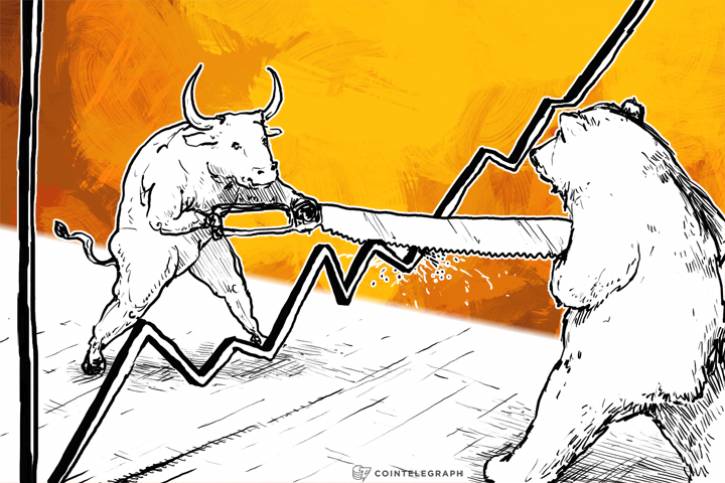 With John ThomasSilicon Valley, CA, February 8, 2023www.madhedgefundtrader.com
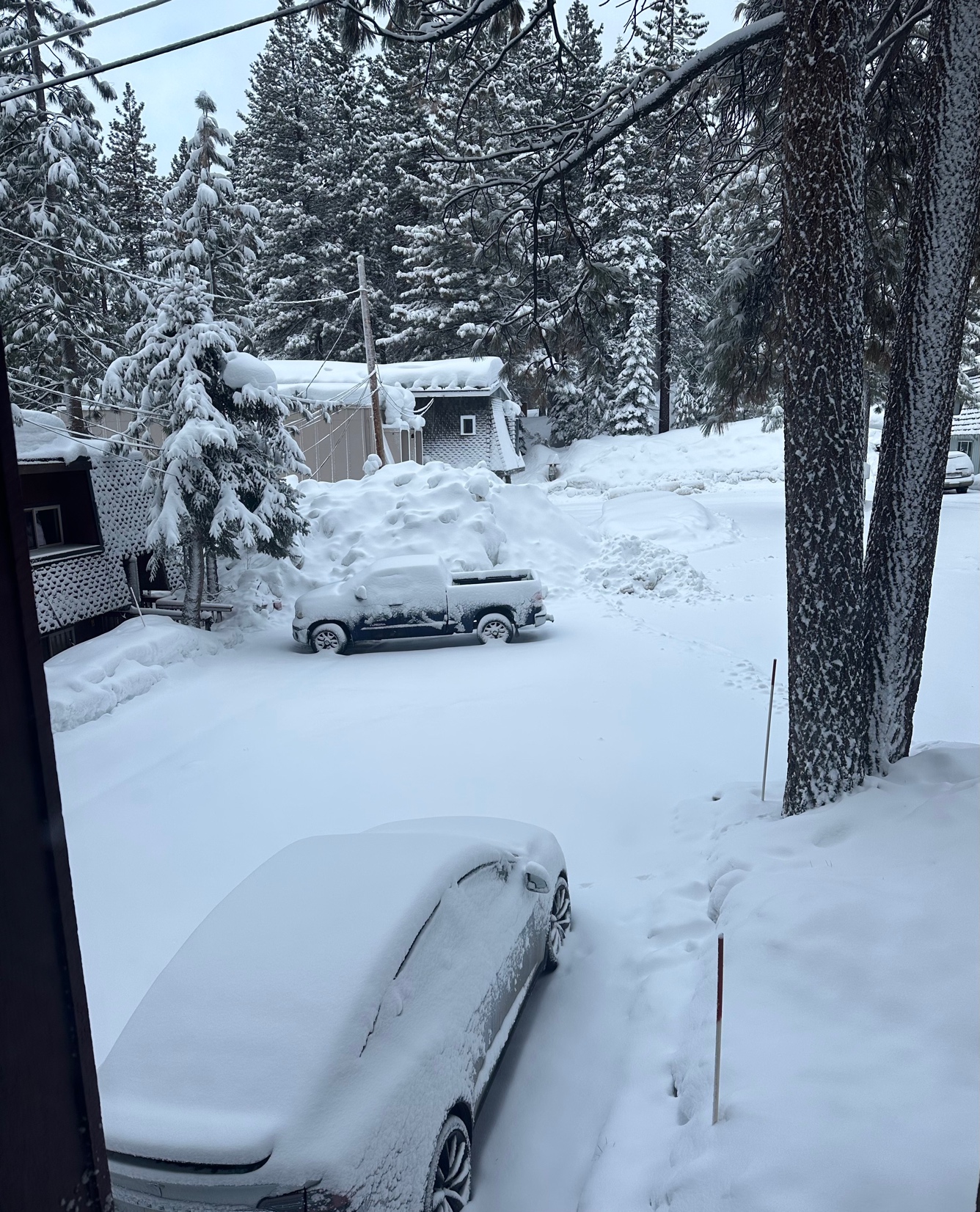 February 17 Honolulu, Hawaii Strategy Luncheon
*An excellent meal will be followed by a wide-ranging discussion and an extended question and answer period*The lunch will be held at a private club in Honolulu *please go to my online store at http://www.madhedgefundtrader.com/store and click on “luncheons.”
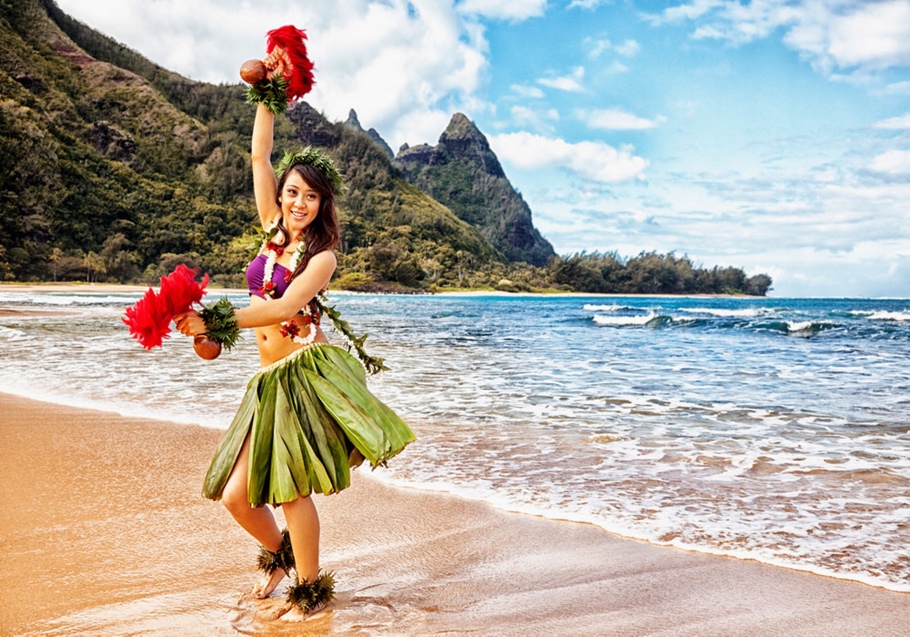 July 13, 2023 Seminar at Sea
*Cunard Line’s flagship, the elegant and spacious Queen Mary II, on an eastbound transatlantic cruise *The Ship departs New York at 12:00 AM on July 7, 2023, and arrives at Southampton on July 14 *Guests will be responsible for booking their own cabin through Cunard *Three dinners during the voyage will be black tie *Customers are required to book their own cabins and return flights from England*The Cunard cruise number is M319
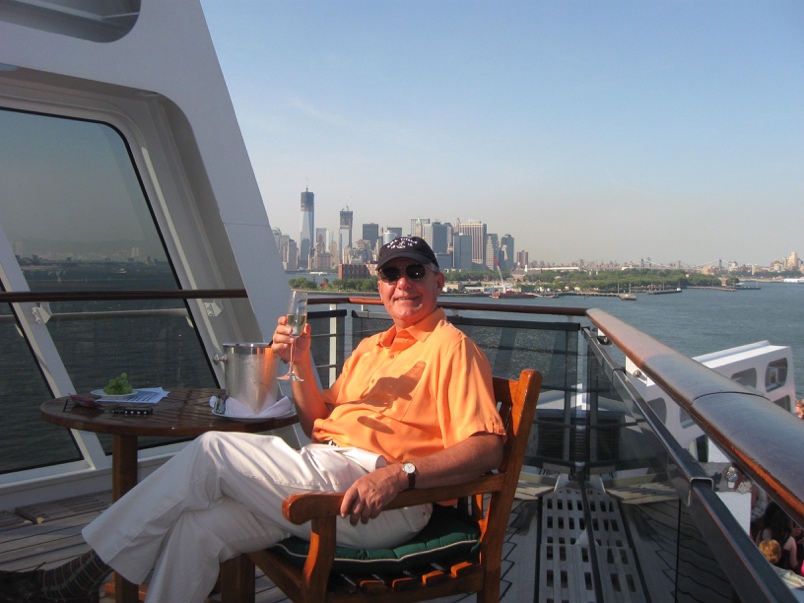 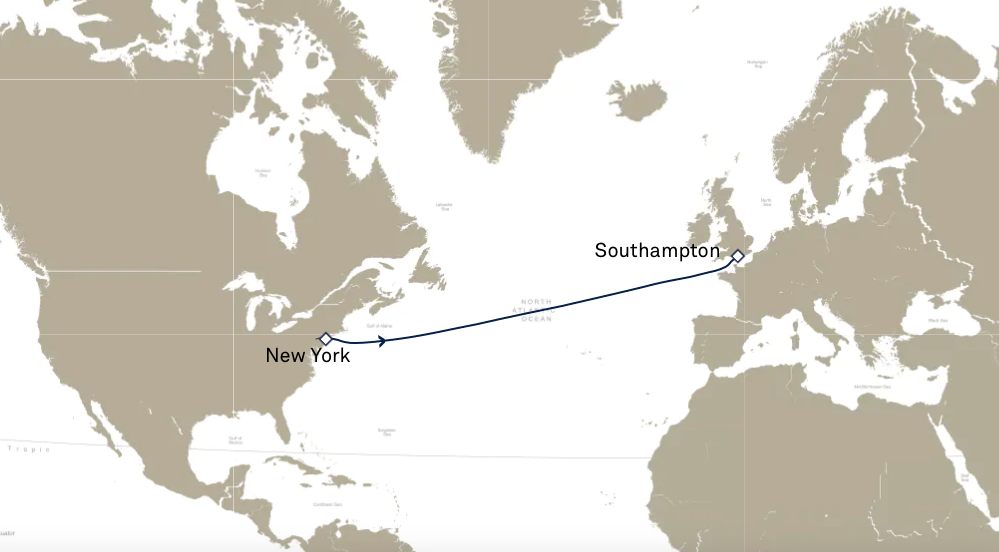 Trade Alert PerformanceNew All Time Highs!22 out of 23 trade alerts profitable
*January   +22.35% Final       *July  +3.98% Final*February   -5.70% MTD           *August +5.13% Final*March     +3.43% Final          *September +9.72% Final*April       +3.33% Final           *October +5.69% Final*May        +8.80%   Final         *November +8.31 Final*June        +5.91% Final         *December +0.95% Final*2022 Final +84.63%compared to -18.63% for the S&P 500*2023 Year to Date +16.65%, versus +9.2% for the S&P 500+613.84% since inception*Average annualized return of +46.62% for 15 years
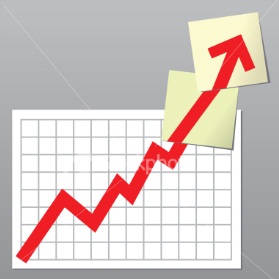 Portfolio Review20% Long, 80% cashmodestly long
Expiration Value+21.90%
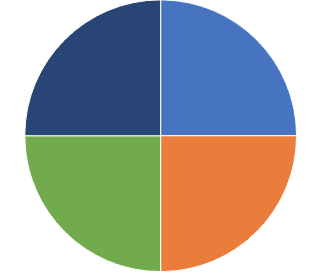 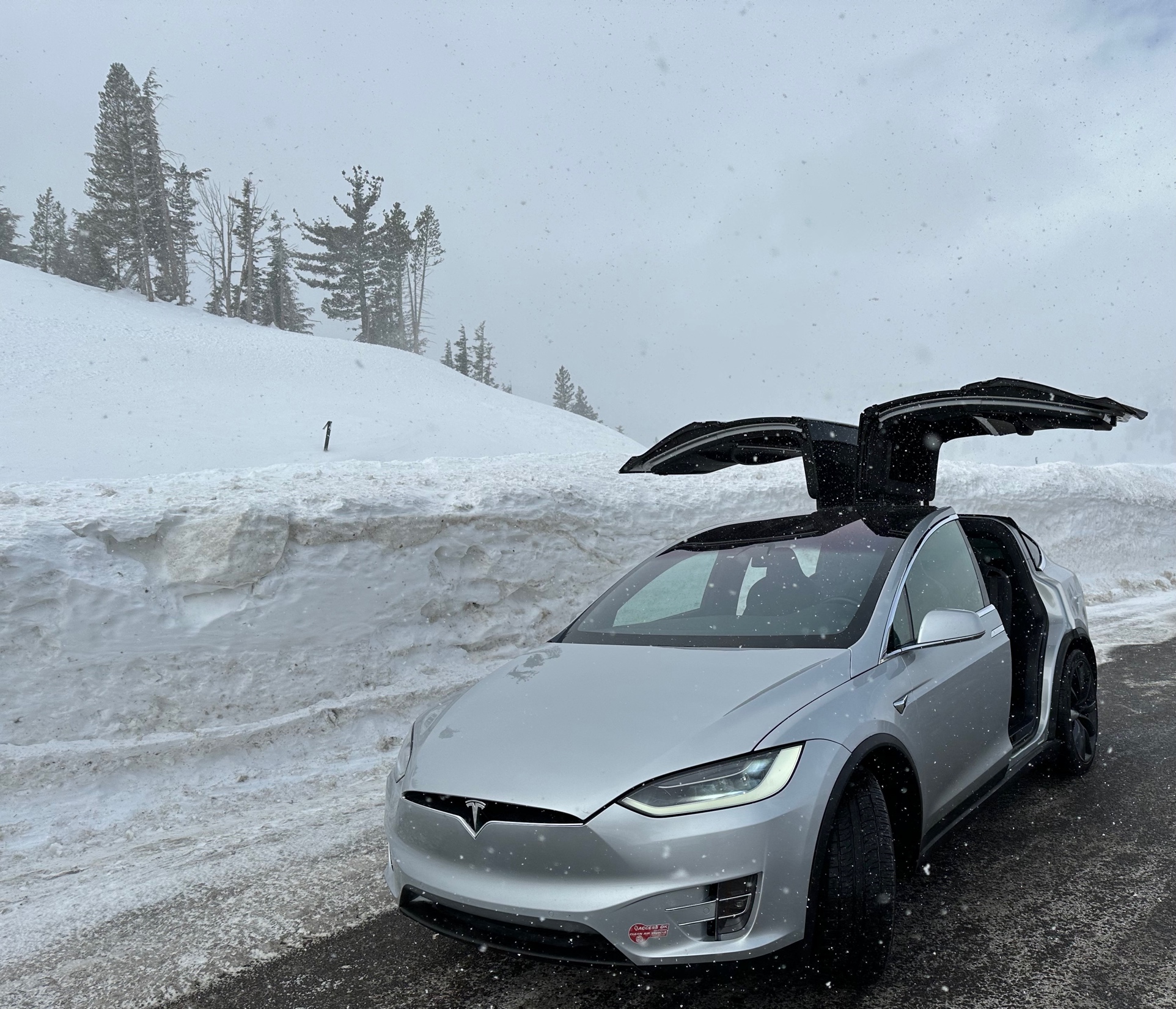 The Method to My Madnesswhipsaw
*Markets rallied big on Powell’s comment that inflation is declining, which we already knew*Aggressive growth tech and small caps led the gains, all bull market indicators*A House intent on debt default still capping bonds and the range is too small to trade*Energy is plumbing new lows on Russia military failures, warm weather, and a supply glut*Gold, Silver, and commodities take a hit on higher interest rates,but is temporary*The US dollar gets a small pop off of one year low*Look for S&P 500 at $4,800 by end 2023*VIX dives to $19 – NO TRADE, cash is king
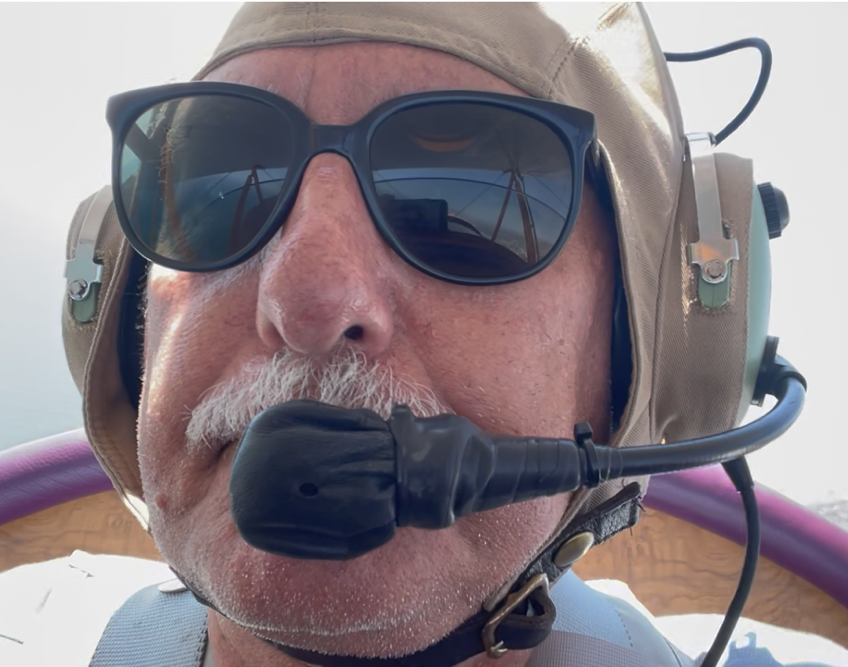 The Global Economy –  Goodbye Recession
*Fed Raises Rates 25 basis points to overnight rate of 4.50% to 4.75%*Nonfarm Payroll Report at 513,000 Blows Away Estimates, more than double expectations*The Headline Unemployment Rate fell to a new 53 year low at 3.4%*JOLTS Surges Past 11 Million Job Openings in December to a five-month high *Weekly Jobless Claims Hit New 9 Month Low, at 183,000, down 3,000, and is close to a multi-generational low * Europe Delivers Surprising Q4 Growth, despite WWIII playing out on its doorstep*IMF Upgrades Global Growth Forecast for 2023 to 2.9%*Q4 GDP is Up 2.9%, far higher than expected
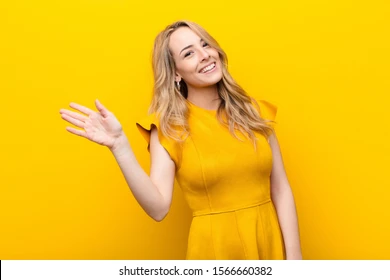 The Mad Hedge Profit PredictorMarket Timing Index – NeutralAn artificial intelligence driven algorithm that analyzes 30 differenteconomic, technical, and momentum driven indicators
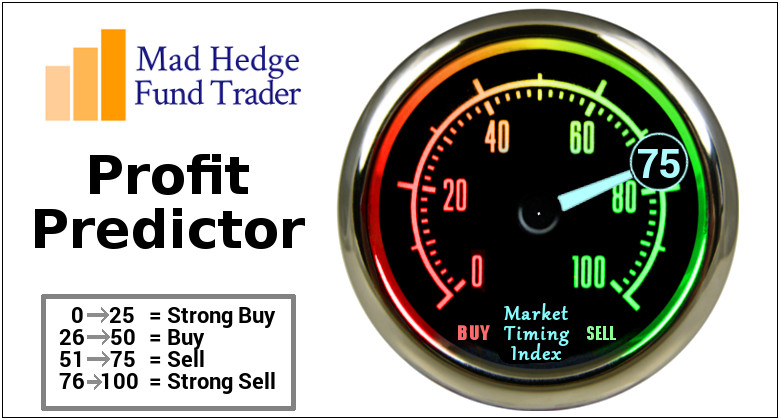 Weekly Jobless Claims – Falling 187,000 – Down 3,000
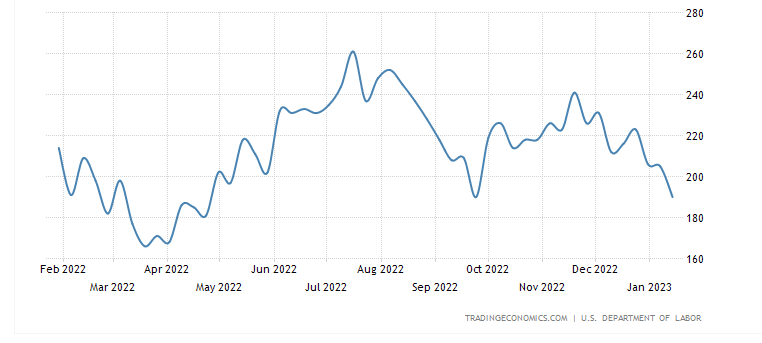 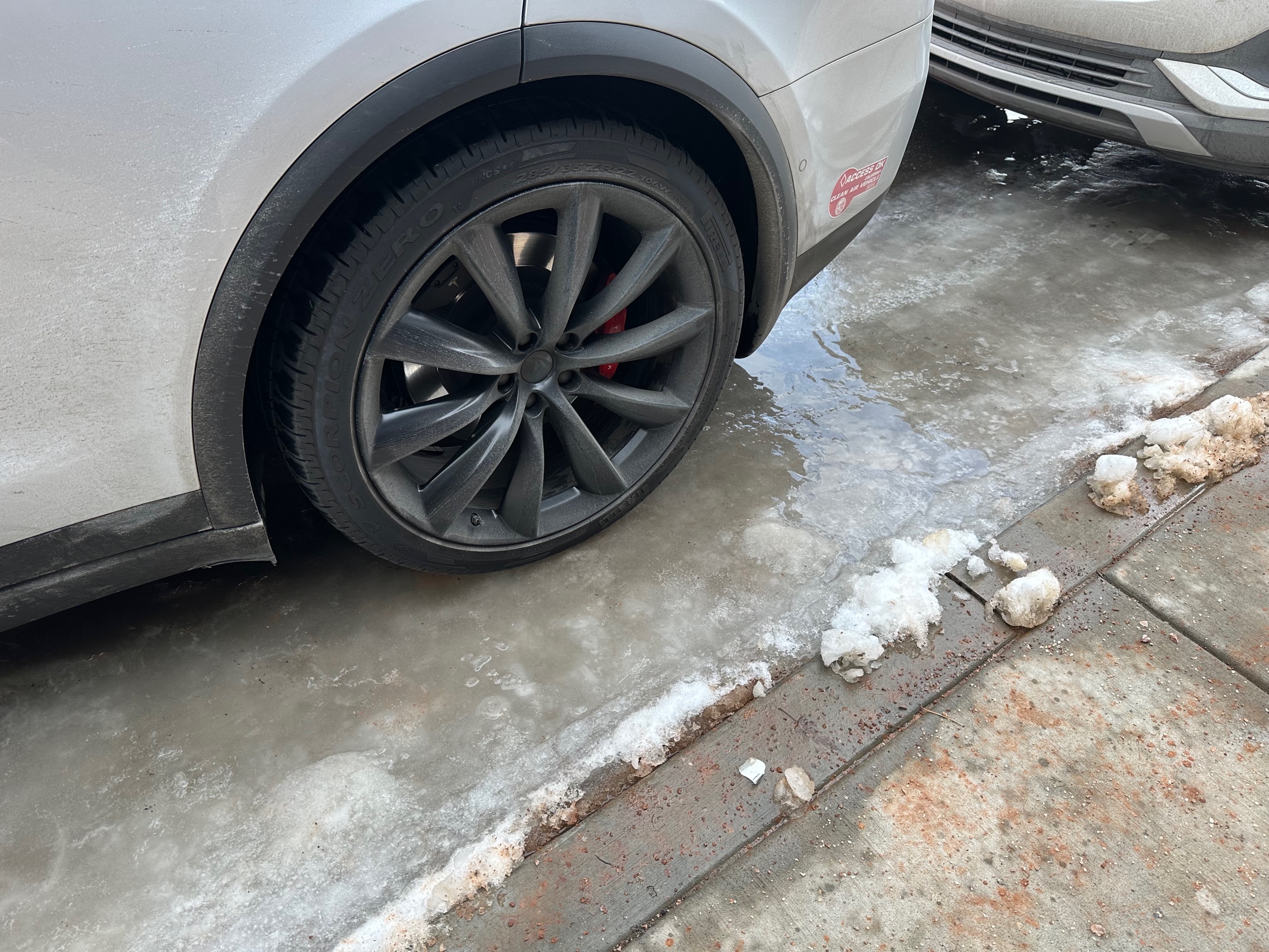 Stocks – The Bull is Back
*Powell delivers major upside breakout in stocks, even if he didn’t want him*All the bull market indicators are flashing “GREEN”, with tech and small caps leading*Panic short covering by hedge funds as stock go from zero bid to zero offered*Rising rate fears set back every commodity and energy play*Financials holding up remarkably well awaiting the next upside breakout*Has the 2023 scenario reversed, with a strong first half anda weak second half, or will the market be strong all year?*It’s what traders and investors are least prepared and positioned for*Tesla has become the top trading stock in the market
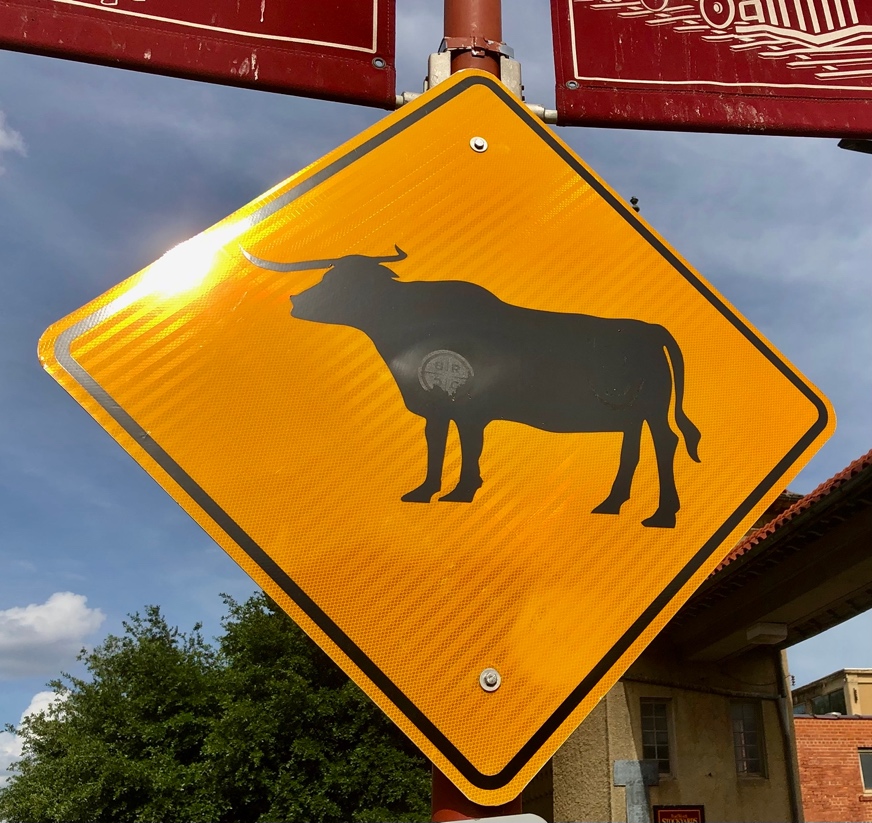 S&P 500 – A Bull Market is Developing – Weekly - Junetook profits on long 1/$420-$430 put spread, took profits on long 11/$420-$430 put spreadtook profits on long 10/$385-$395 put spread, took profits on long 11/$410-$400 put spreadtook profit on long 10/$390-$400 put spread, took profit on long 10/$320-$330 call spread
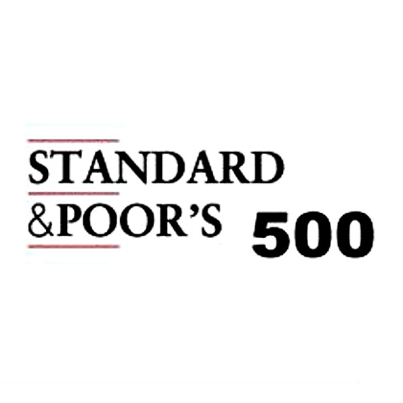 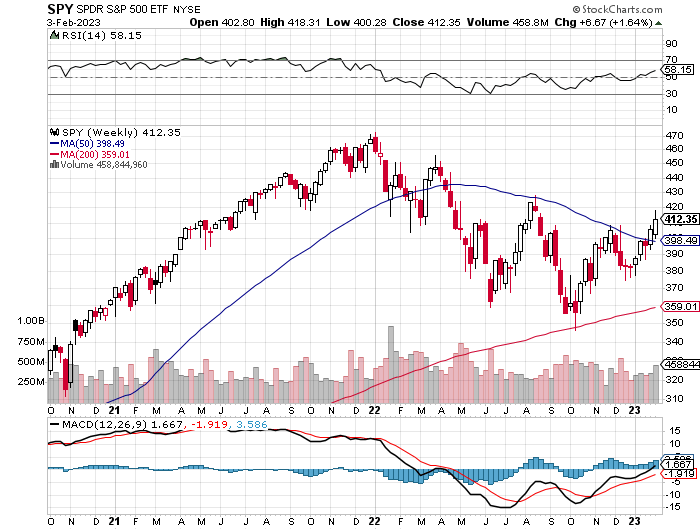 $480Target
$430+21%Rally
$375-12.8%Pull Back
The Bottom $355Down -26%
ProShares Ultra Short S&P 500 (SDS)- a great hedge for long stocks and bondslong 2X position has a hedge against longs and bond shorts
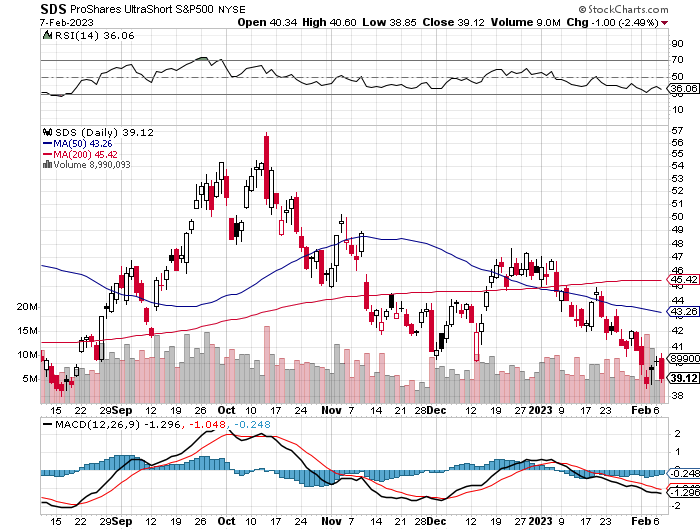 (VIX) – Bargain of the Century
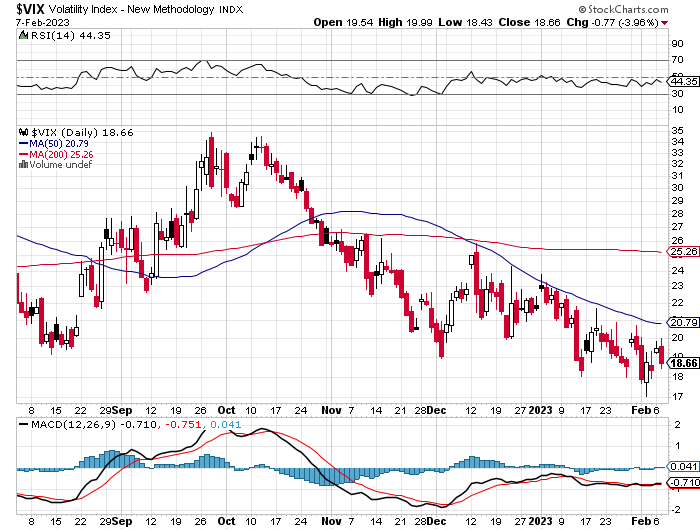 (VXX)-
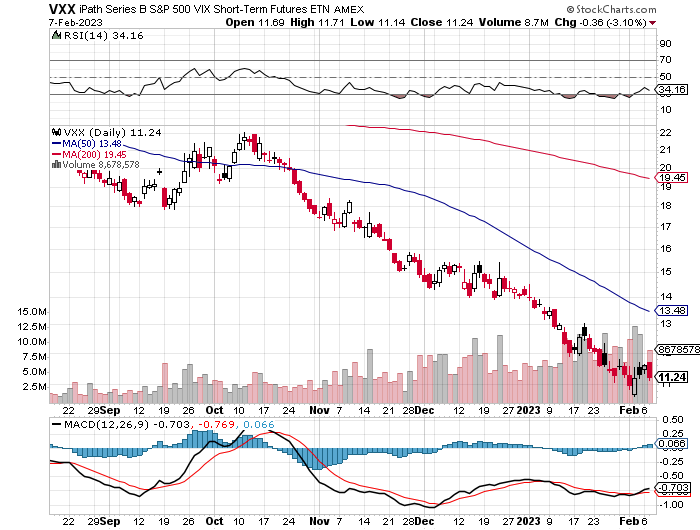 Dow Average ($INDU)-
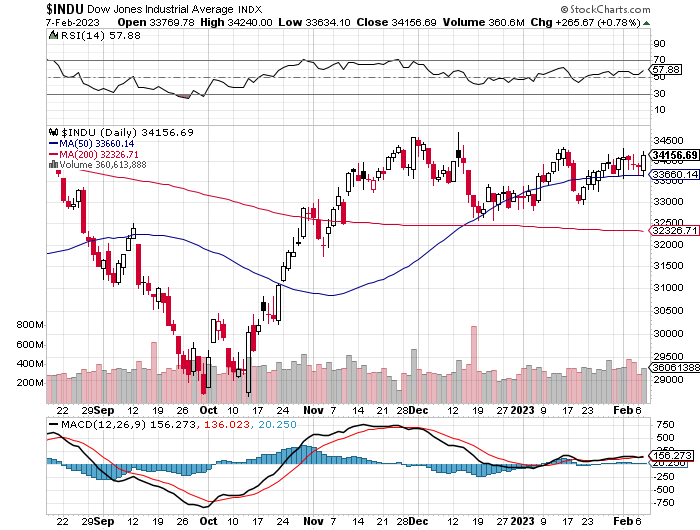 Russell 2000 (IWM)- took profits on Long 10/$137-$142 vertical bull call spreadtook profits on Long 10/$153-$156 vertical bear put spread
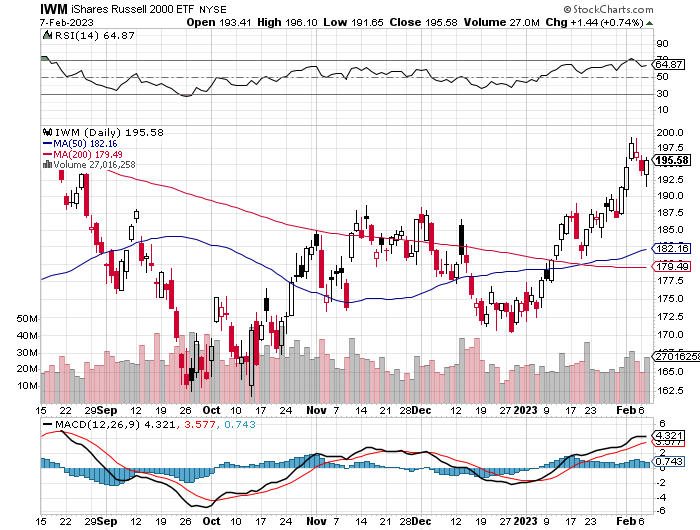 NASDAQ (QQQ) –stopped out of long (QQQ) 1/$305-$315 put spreadtook profits on long (QQQ) 1/$290-$300 put spread, took profits on long (QQQ) 4/$330-$335 put spread took profits on long (QQQ) 3/$340-$345 put spread, covered long (QQQ) $325-$330 put spread
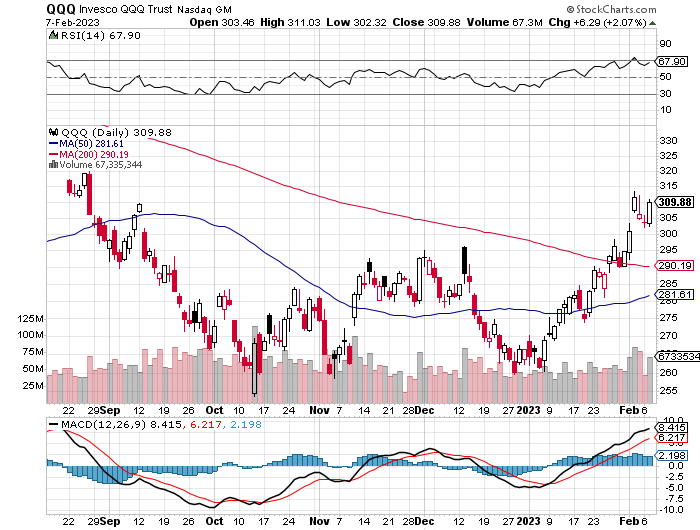 The Barbell Portfolio
*50% Big Tech - 2% of US Employment but 27% of Market Cap and 38% of Profits50% Domestic Recovery, including:RailroadsCouriersBanksConstructionCredit CardsEvent organizersTicket salesRetailers
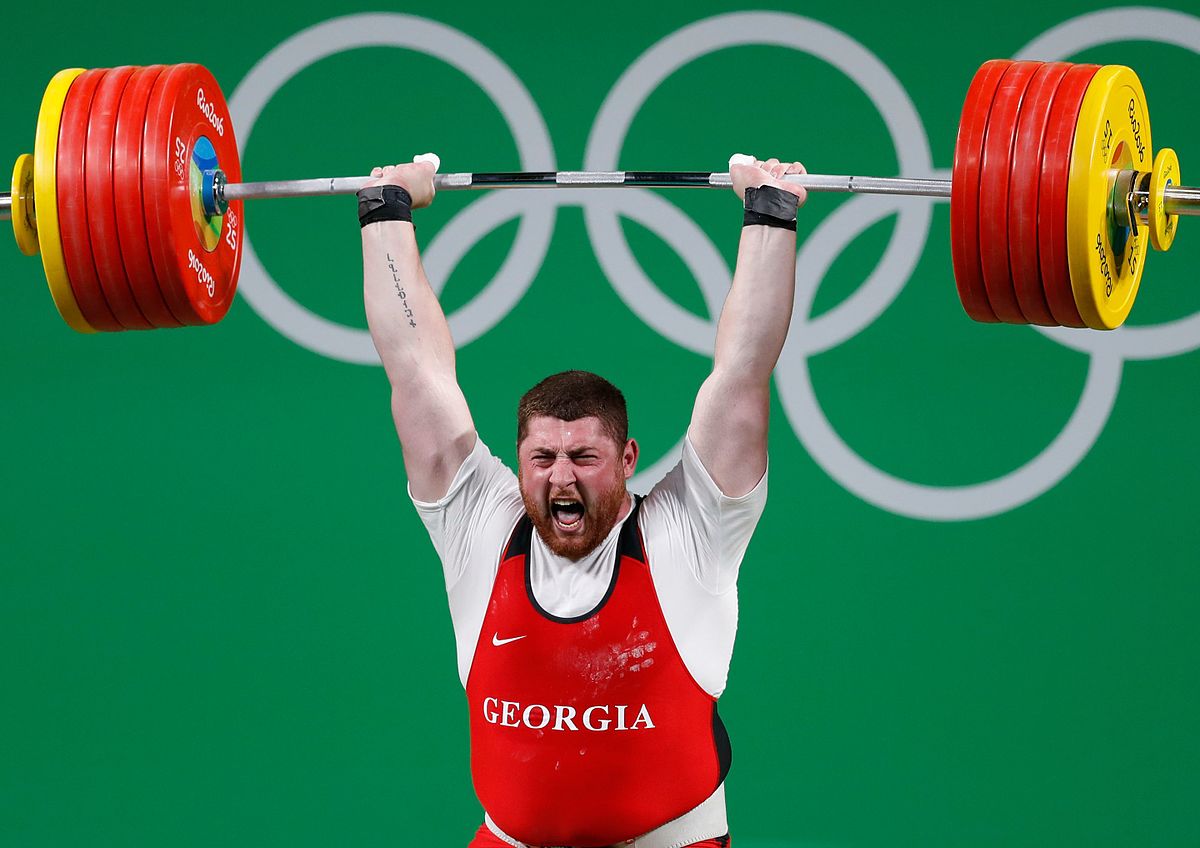 Microsoft (MSFT)- Grim Forward Guidancetook profits on 9/$235-$245 call spread, took profits on long 7/$220-$210 call spread, took profits on long 6/$220-$230 call spread, took profits on long 2/$200-$210 bear put spread
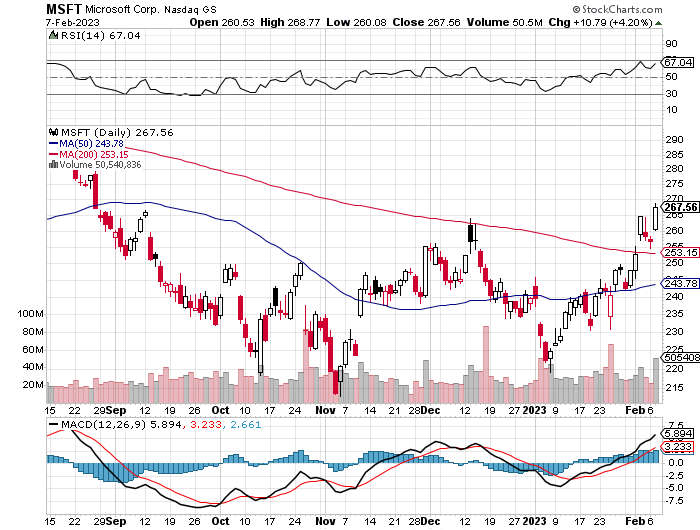 Meta (META)- Soars an Incredible 20%took profits on Long 9/$290-$300 vertical bear put spreadstopped out of Long 9/$190-$200 vertical bear put spread
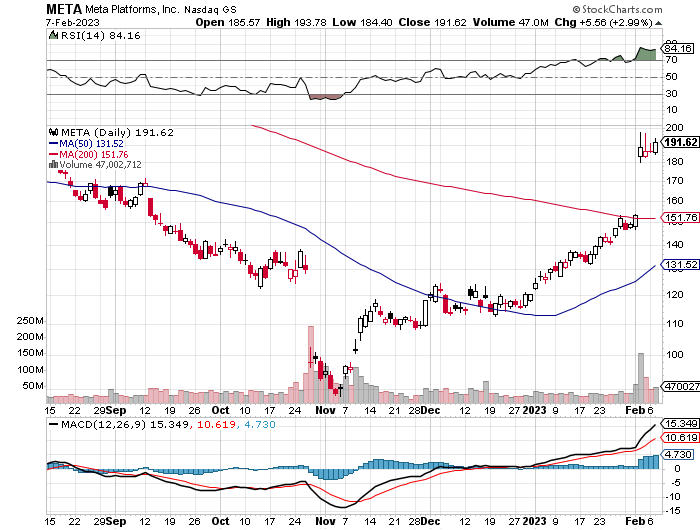 Apple (AAPL)- Disappoints on parts shortfalls in Chinatook profits on long 1/$155-$165 put spreadtook profits on long 1/$145-$155 put spread, Took profits on long 10/$165-$175 put spread  took profits on long 6/$155-$165 put spread, stopped out of long 6/$125-135 call spread, took profits on long 6/$110-$120 call spread, took profits on long 2/$180-$190 put spread
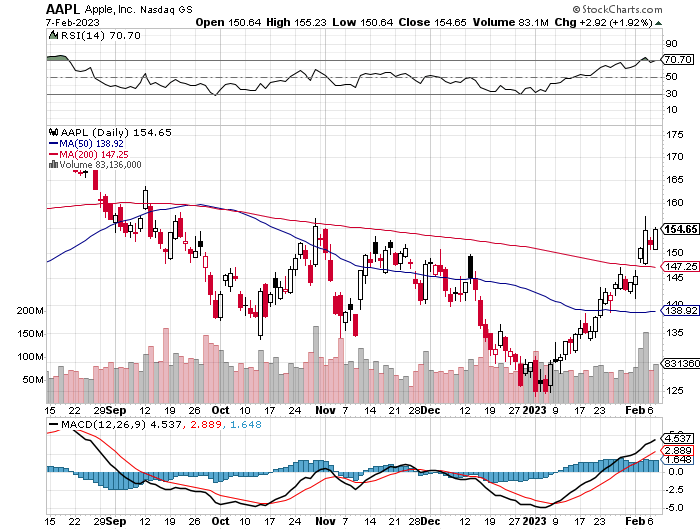 Alphabet (GOOGL) – Disappoints on a major advertising shortfallGovernment Sues Google on Antitrust took profits on long 12/$1,200-$1,230 bull call spreadtook profits on long 9/$1,030-$1,080 vertical bull call spread
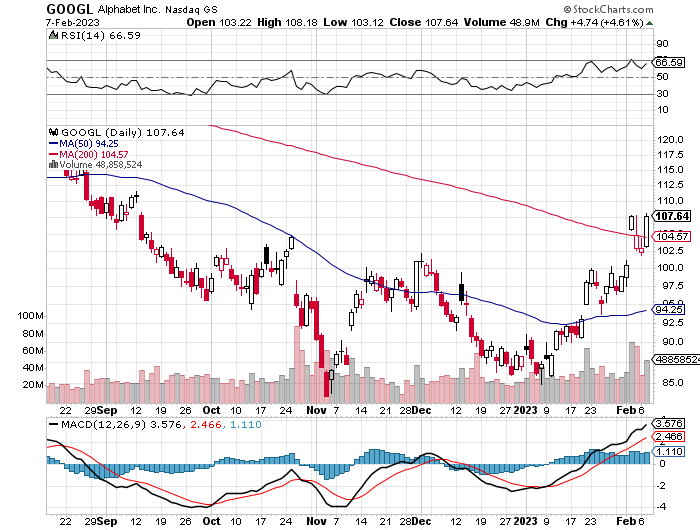 Amazon (AMZN) –  US Preparing Antitrust Against Amazon took profits on long 2/$3,400-$3,500 bear put spreadtook profits on long 9/$2,800-$2,900 bull call spread
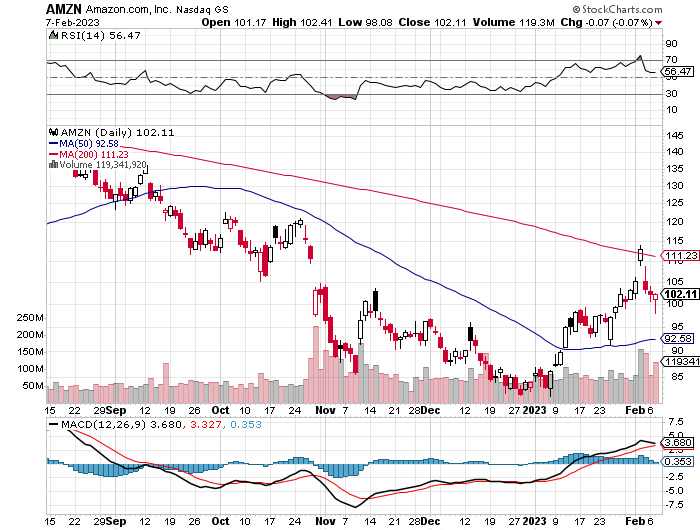 Tesla (TSLA) – Top Trader With Implied Volatility at 90%Elon Musk Wins “Funding Secured” Suit – Investor Day March 1long 2/$220-$230 put spread, long 2/$210-$220 put spread – expires in 7 trading days long 2/$150-$160 call spread, long 2/$155-$165 call spread – expires in 7 trading daystook profits on long 2/$95-$100 call spread, took profits on long 1/$75-$80 call spread
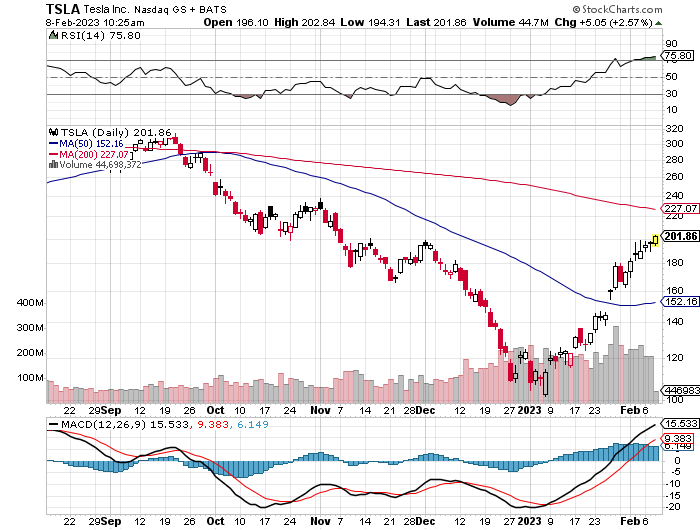 Tesla 2/$150-$155-$160-$165-$210-$220 Short Strangleexpires in 7 trading daysStop out at $210 to the upside and $165 on the downside
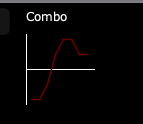 Max Profit$165-$210
Max P
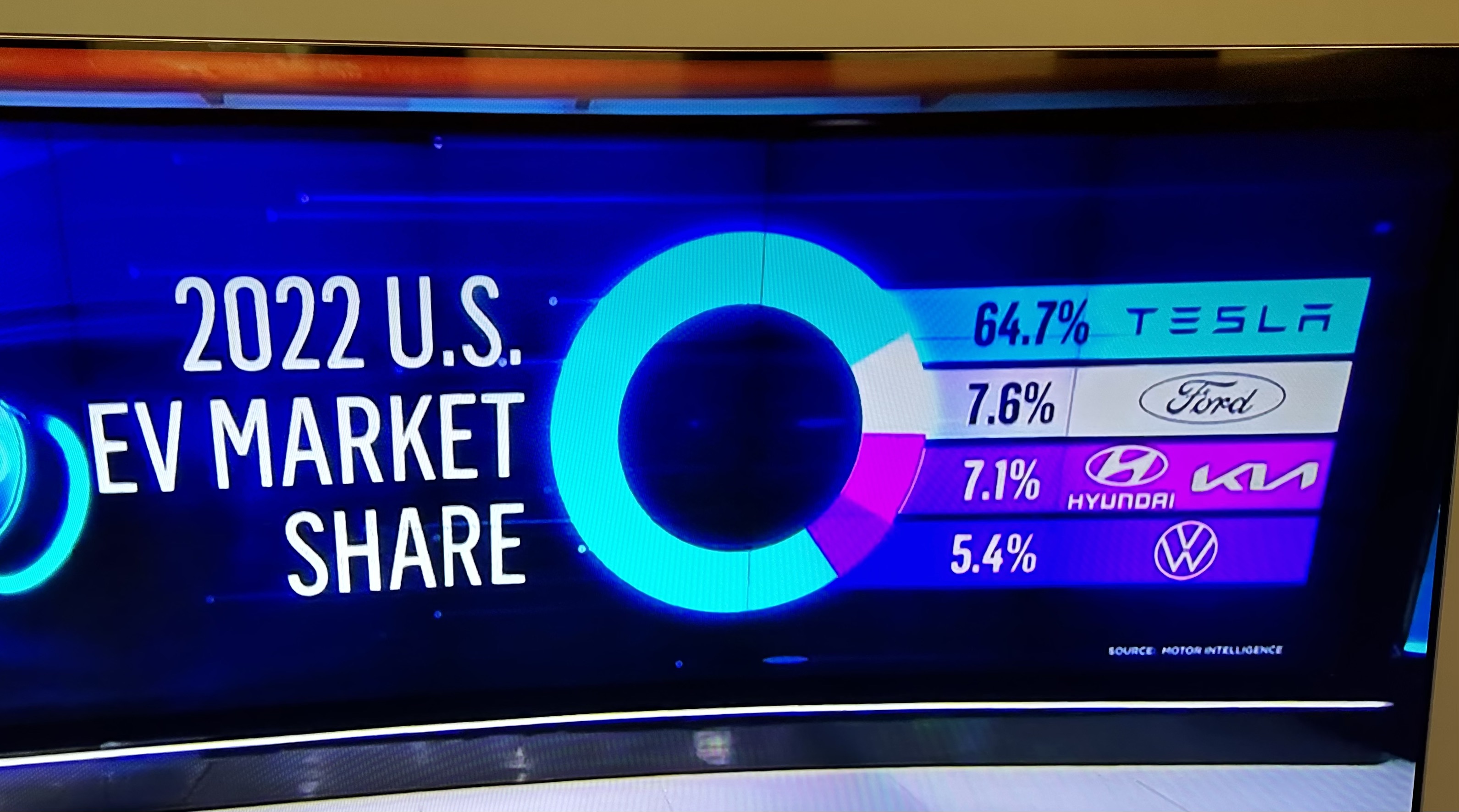 Rivian (RIVN) – Amazon Backed Electric TrucksJoint Venture with Mercedes Put on Holdtook profits on long 10/$25-$30 call spread
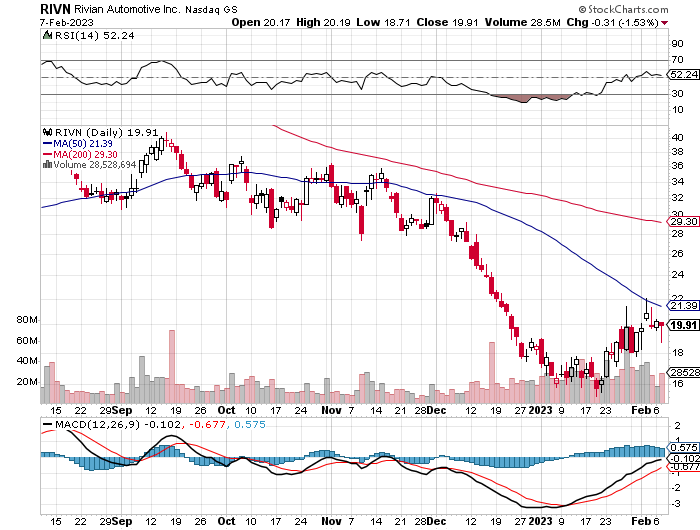 NVIDIA (NVDA) – Downgradeon US ban of highest end AI chips to Chinatook profits on long 10/$95-$100 call spreadtook profits on long 7/$120-$130 call spread, took profits on  long 6/$120-$130 call spread
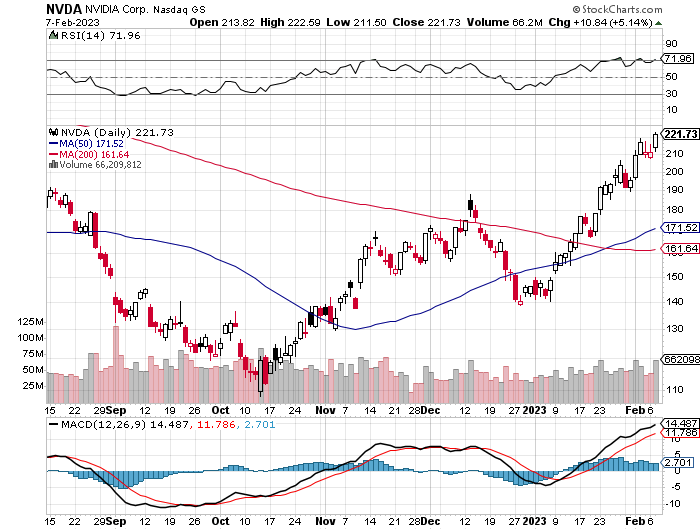 Palo Alto Networks (PANW)- Hacking never goes out of fashiontook profits on long 10/$130-$140 call spread
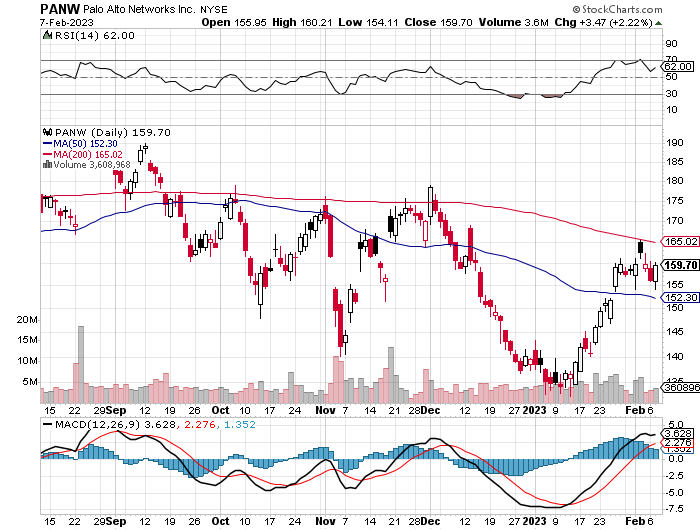 Advanced Micro Devices (AMD)- Recession fearsprogramable logic devicestook profits on long 2/$75-$80 call spread
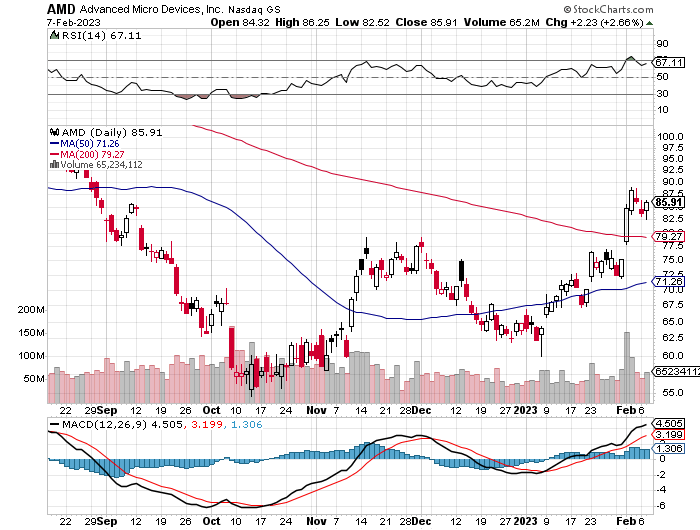 Salesforce (CRM)- Massive Online Migrationtook profits on long 9/$125-$130 vertical bull call spreadtook profits on long 8/$125-$130 vertical bull call spreadtook profits on long 2/$105-$115 call spread
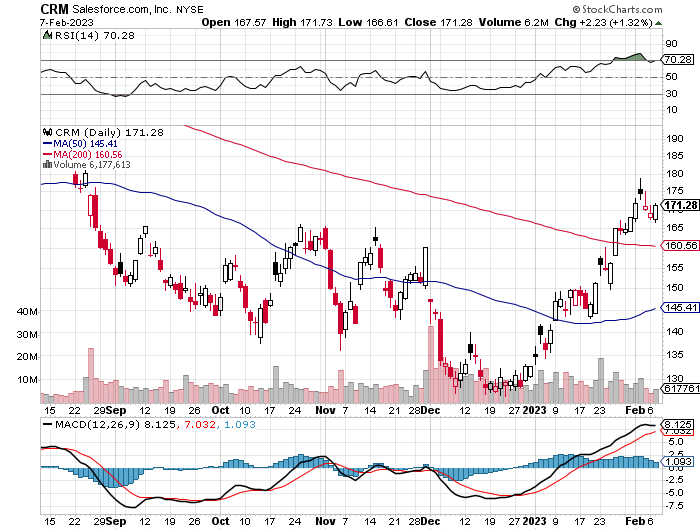 Adobe (ADBE)- Cloud playThe Quality Non-China tech play
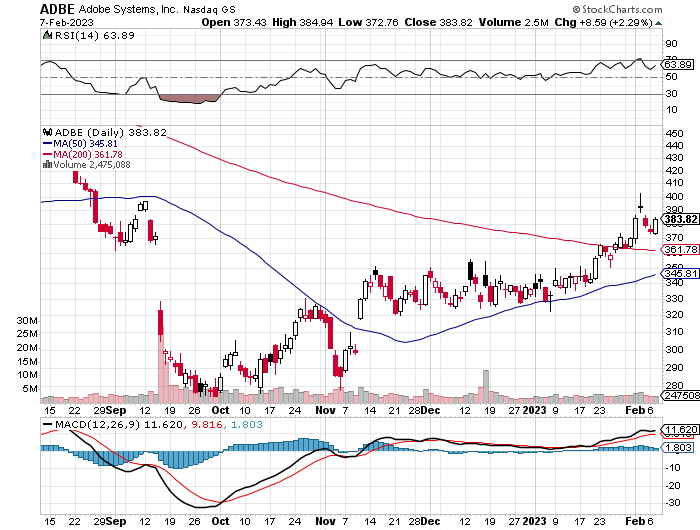 ProShares Ultra Technology ETF (ROM) – 2X Long Technology ETFtook profits on long 10/$62-65 call spread
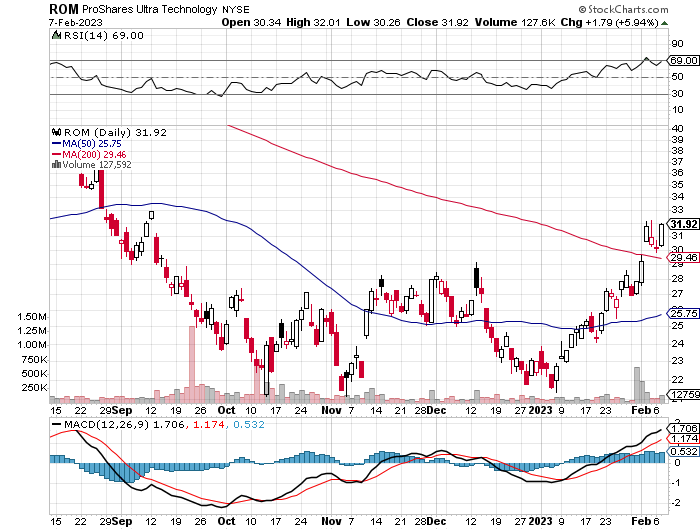 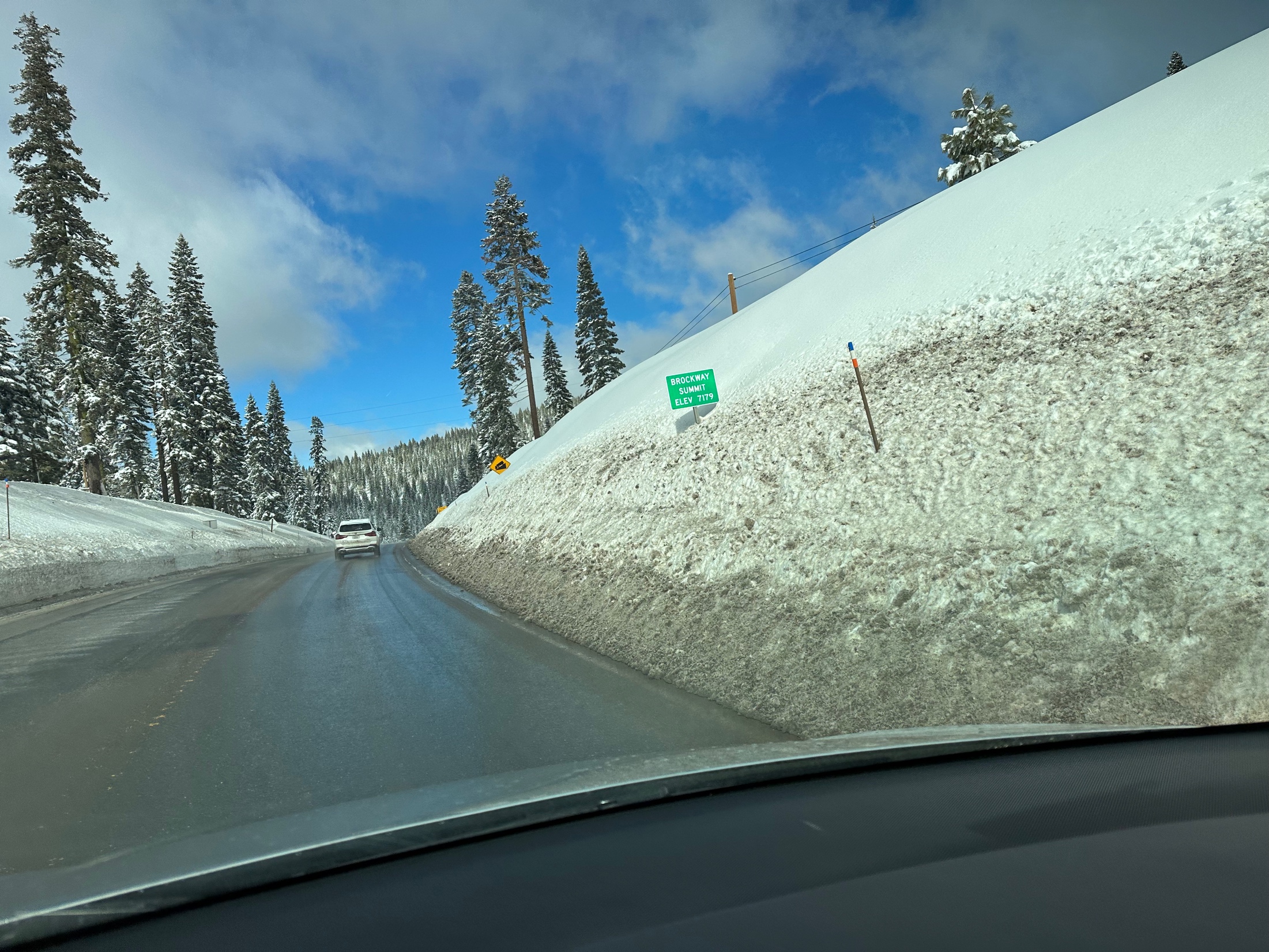 The Second Half of the Barbell
*Bets on a domestic recovery in 2022 Q4*Upside potential in 2022 far greater than tech*Some of these have not moved for 5 or 10 years*Focuses on economically sensitive cyclical industries*Makes a great counterweight to high-growth technology*We could spend all of next year rotatingbetween the two groups
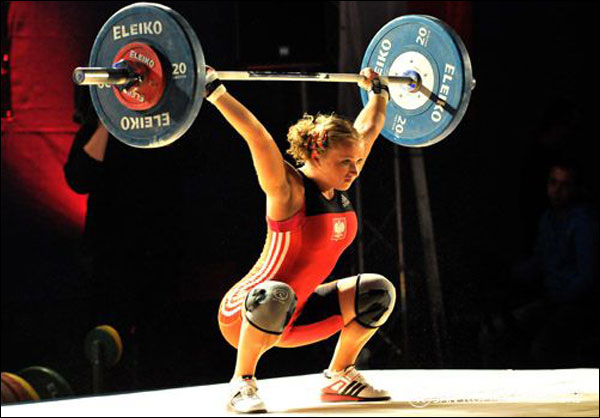 Boeing (BA) –Deliveries Soarfrom 340 to 480 in 2022, and 479 new ordersTo Hire 10,000 in 2023
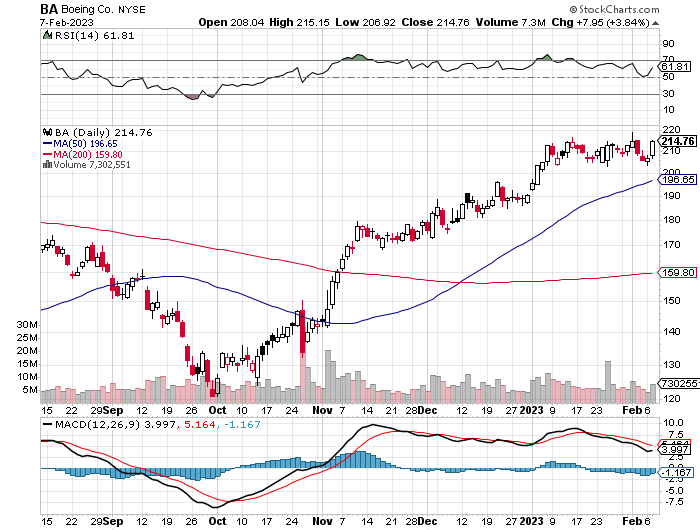 Package Delivery- United Parcel Service (UPS) -took profits on long 11/$130-$140 call spread
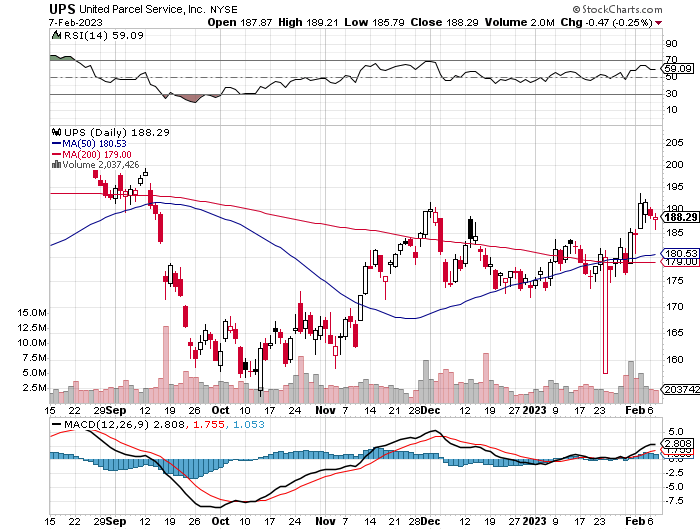 Caterpillar (CAT)- Ag + Infrastructure + HousingRaises Dividend by 50%took profits on long 12/$145-$150 call spreadtook profits on long 11/$125-$135 call spread
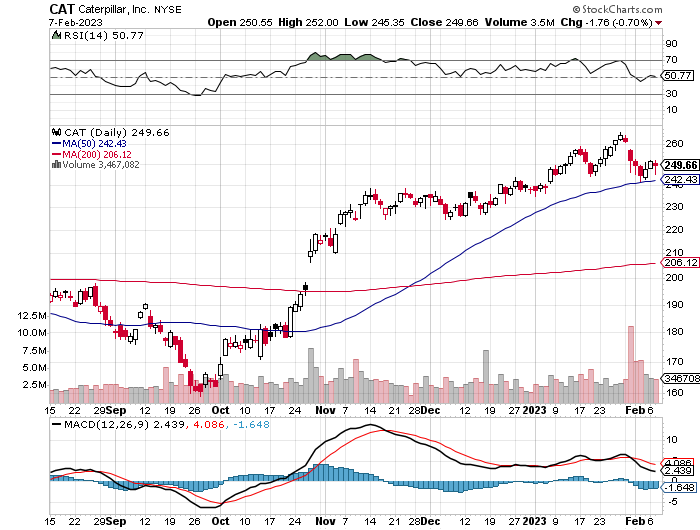 Freeport McMoRan - (FCX)- Copper Playtook profits on long 10/$20-$23 call spread
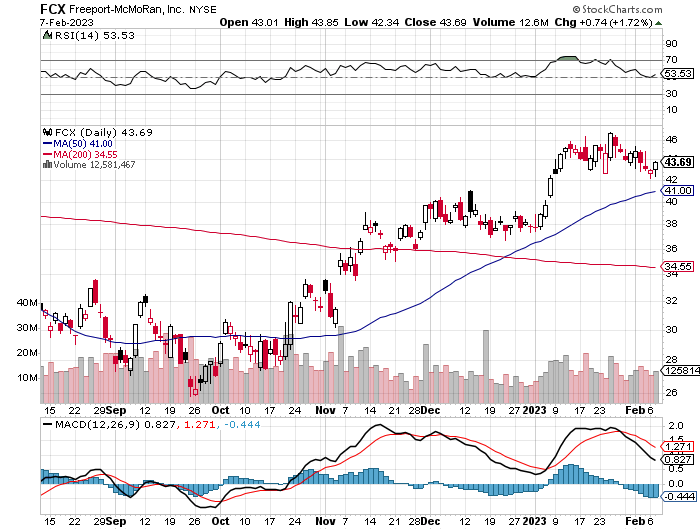 Walt Disney (DIS) - Not a recession playstopped out of long 10/$165-$175 call spreadtook profits on long 3/$170-$180 call spread
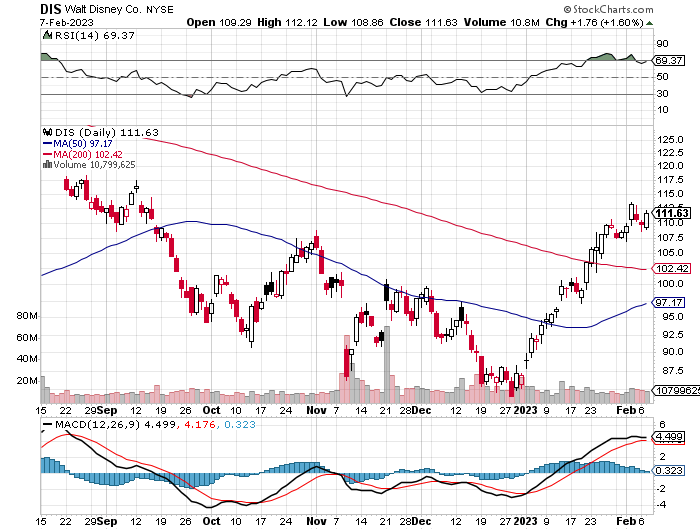 Industrials Sector SPDR (XLI)-(GE), (MMM), (UNP), (UTX), (BA), (HON)
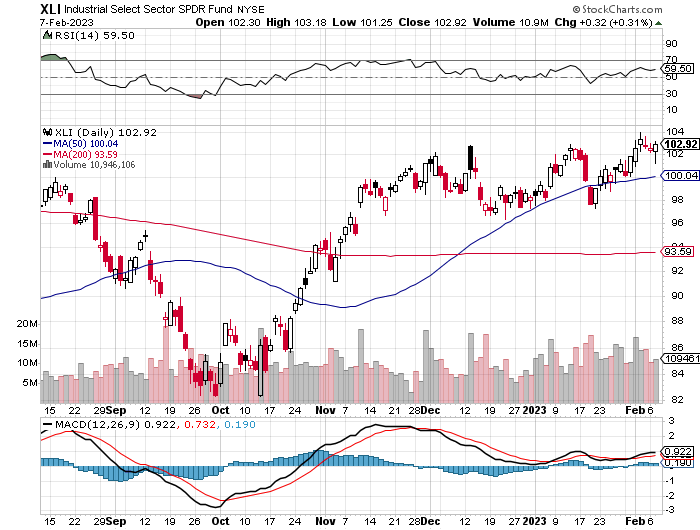 US Steel (X) – Commodity Boom and Wartime boost
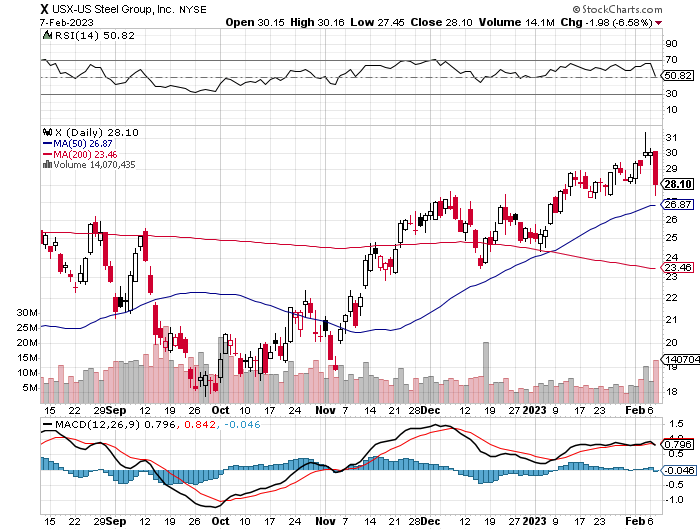 Union Pacific RR (UNP)- Big Stuff to Shiptook profits on long 5/$200-$210 call spreadtook profits on 11/$150-$160 call spread
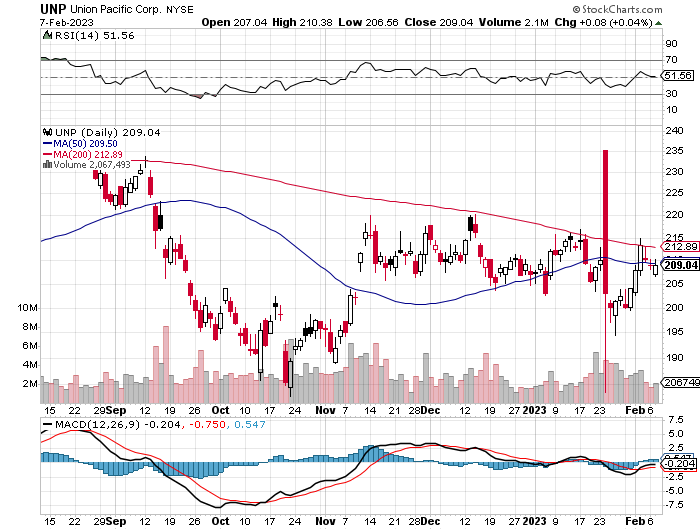 Wal-Mart (WMT)-took profit on Long 11/$125-$130 bear put spreadtook profit on Long 10/$119-$121 bear put spreadtook profits on Long 8/$114-$117 bear put spread
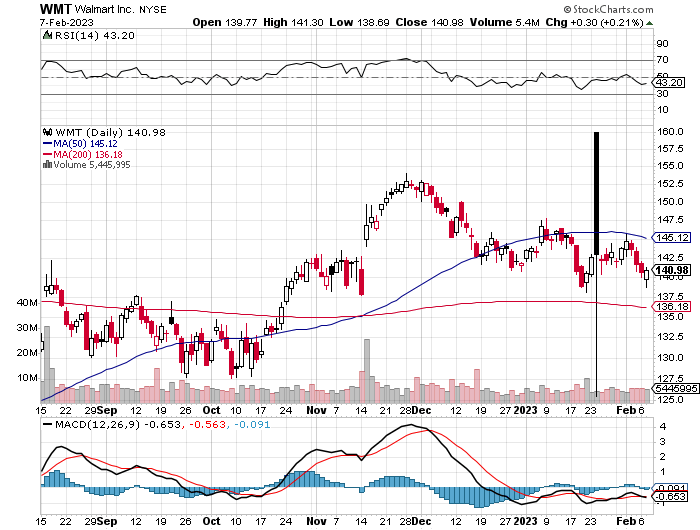 Delta Airlines (DAL) – Travel is Back!
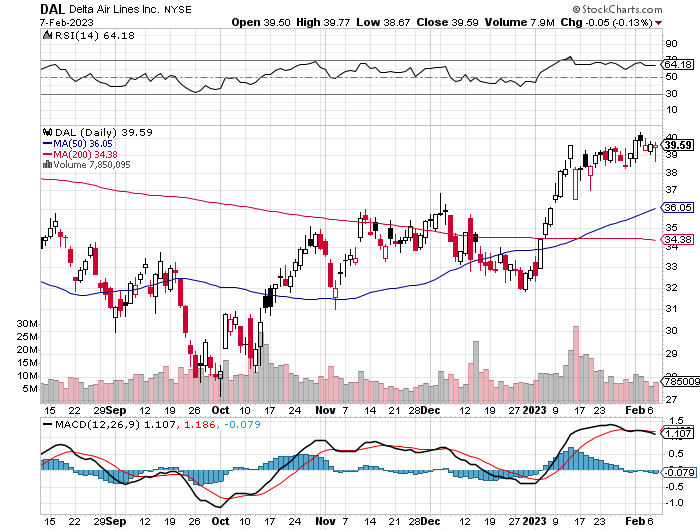 Transports Sector SPDR (XTN)- Worst Hit Sector(ALGT),  (ALK), (JBLU), (LUV), (CHRW), (DAL)
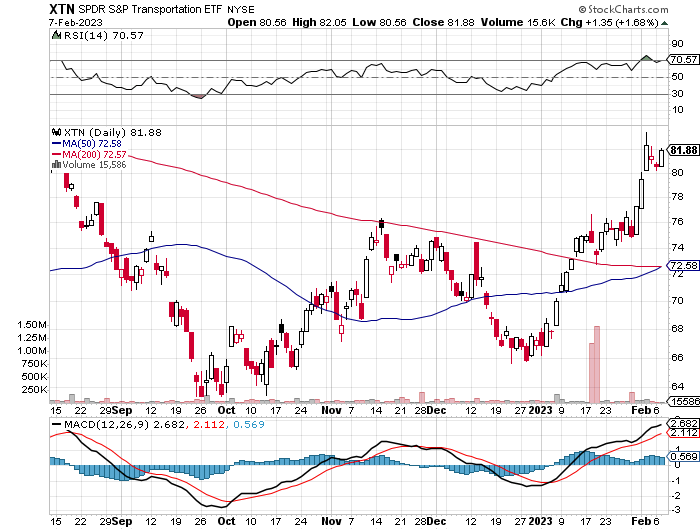 Health Care Sector (XLV)(JNJ), (PFE), (MRK), (GILD), (ACT), (AMGN)
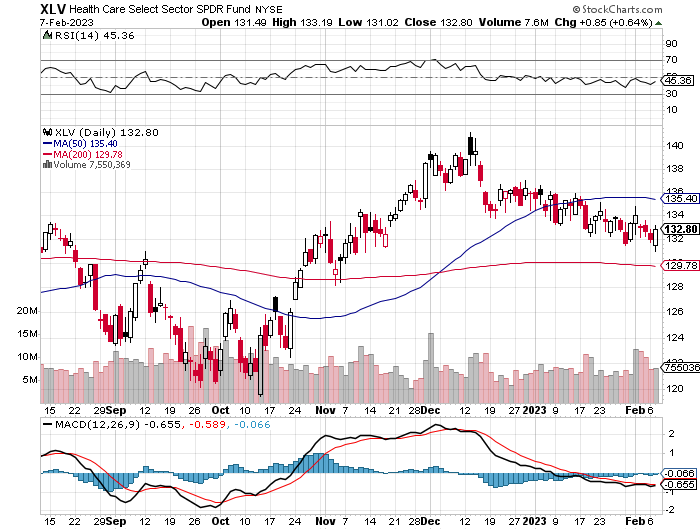 Amgen (AMGN)took profits on long 11/$185-$200 bull call spread
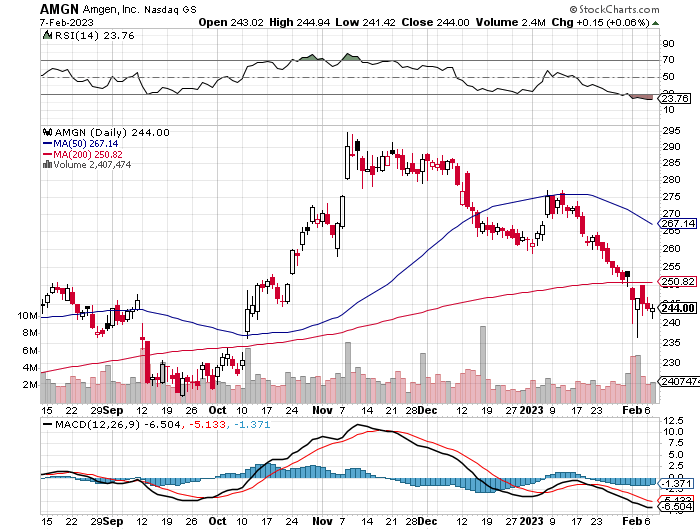 Goldman Sachs (GS) – took profits 12/$330-$350 call spreadtook profits 11/$330-$350 call spreadstop loss on long 11/$385-$395 call spreads
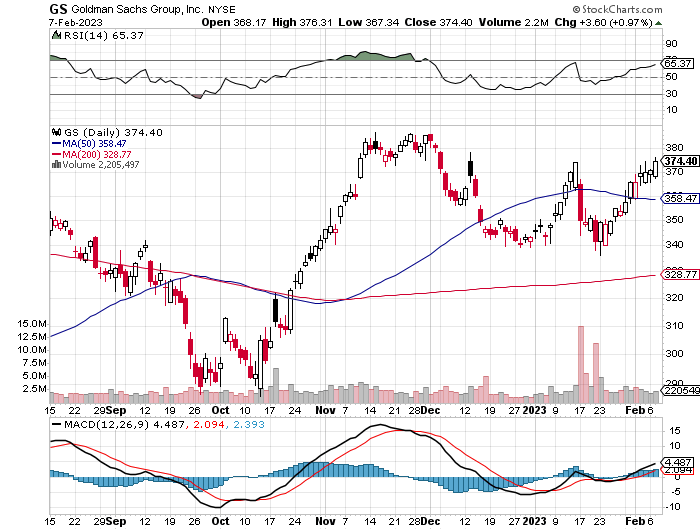 Morgan Stanley (MS) – took profits on  long 10/$85-$90 call spread
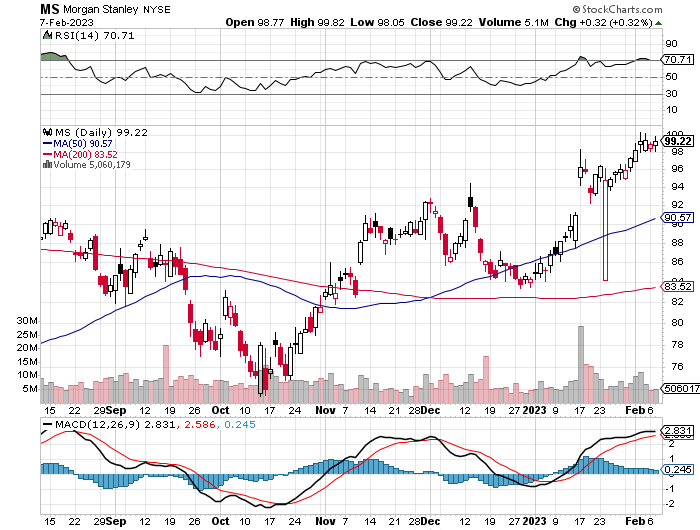 JP Morgan Chase (JPM)-took profits on long 10/$85-$90 call spread, stopped out of long 10/$95-$100 call spreadtook profits long 12/$148-$152.50 call spread
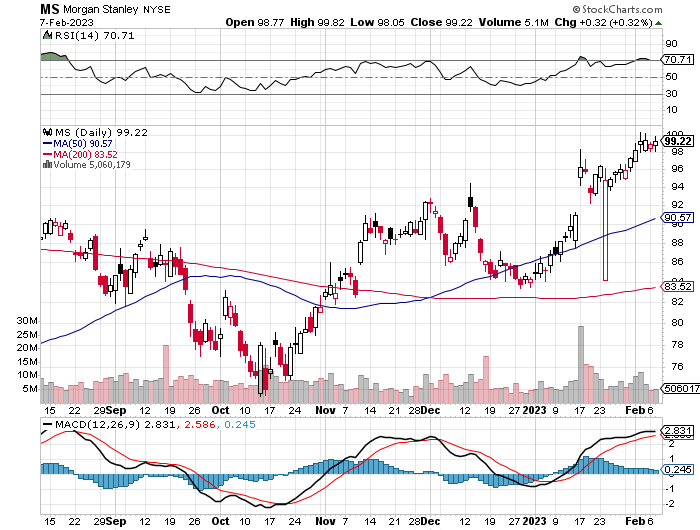 Bank of America (BAC) – took profits long 12/$39-$42 call spread
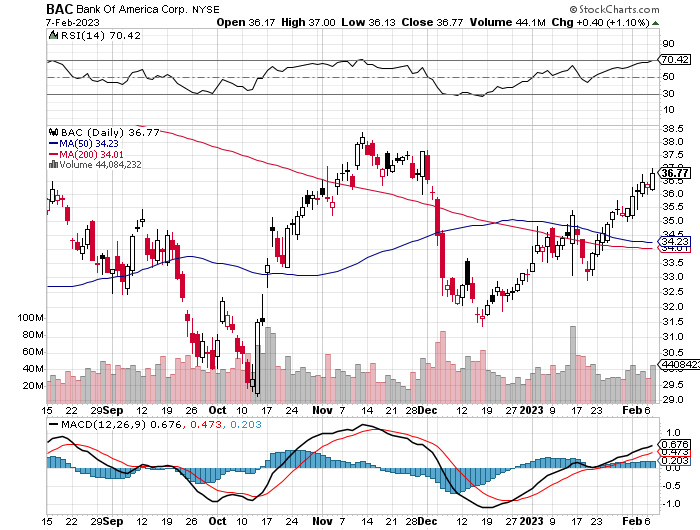 SPDR Metals & Mining ETF (XME) – long 2/$28-$30 call spread
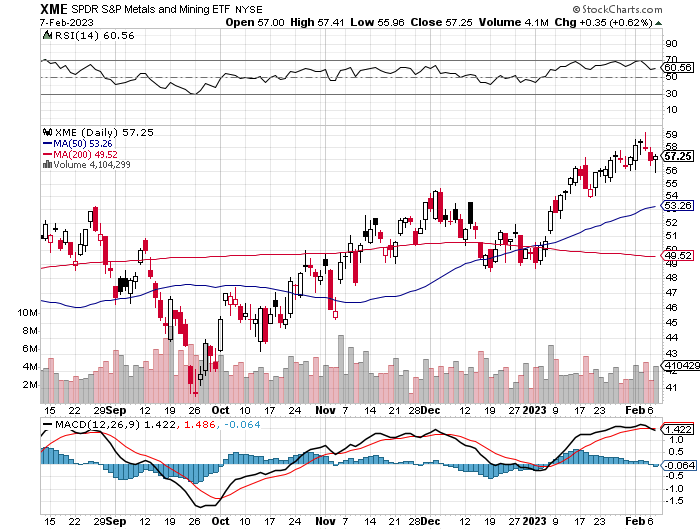 Blackrock (BLK)-Asset Collection Boomtook profits on long 3/$770-$790 call spreadtook profits on long 3/$310-$340 call spread
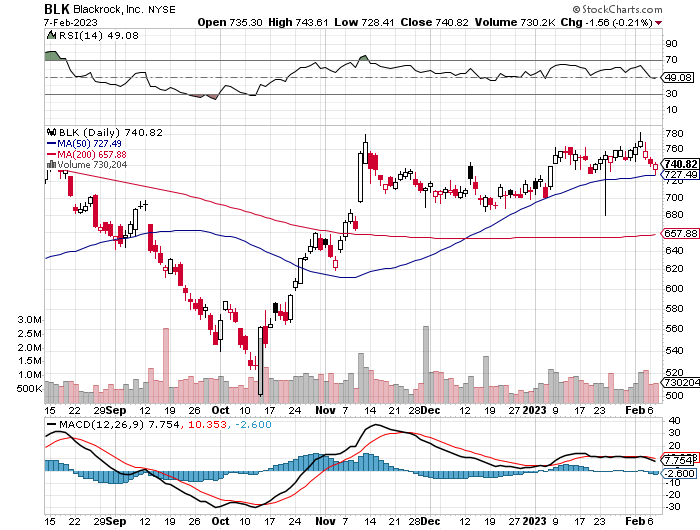 Visa (V) – “Touchless” Bitcoin DragTransaction grew by an inflationary 10% back to pre-pandemic levelstook profits on long 10/$160-$170 bull call spreadtook profits on long 6/$150-$160 bull call spread
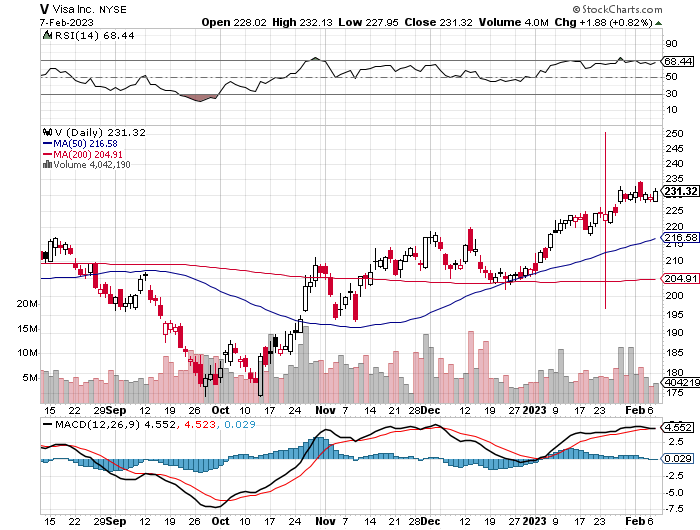 Consumer Discretionary SPDR (XLY)(DIS), (AMZN), (HD), (CMCSA), (MCD), (SBUX)
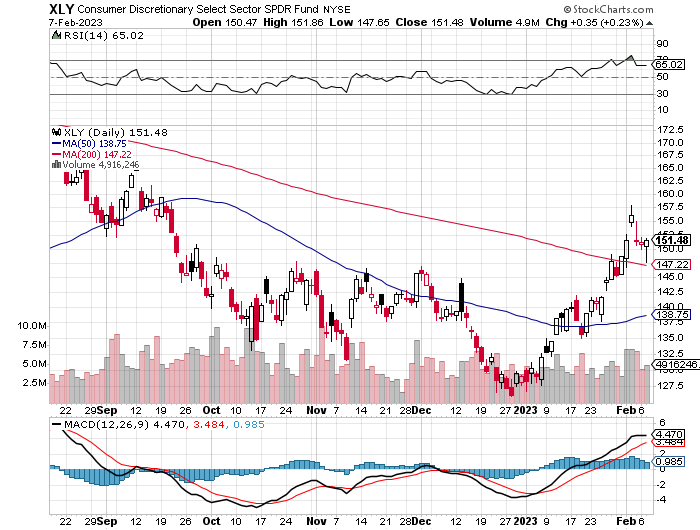 Berkshire Hathaway (BRKB)- Natural Barbelltook profits on long 1/$290-$300 call spread, took profits on long 10/$220-$230 call spread, took profits on long 7/$220-$230 call spread, took profits on long 7/$220-$230 call spreadtook profits on long 6/$260-$270 call spread
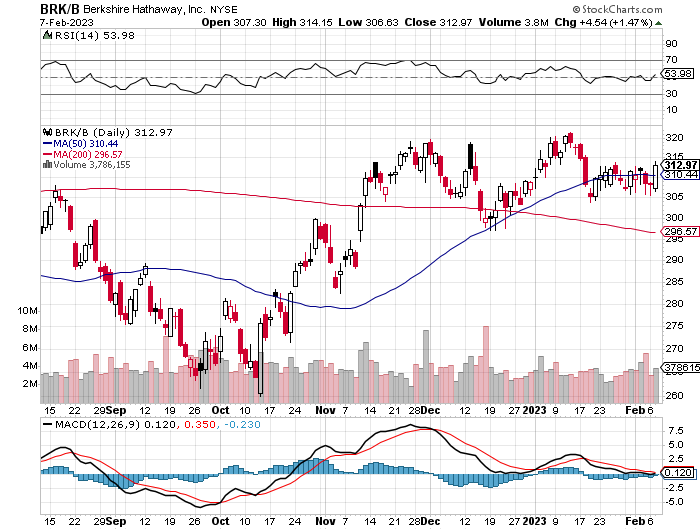 Europe Hedged Equity (HEDJ)-
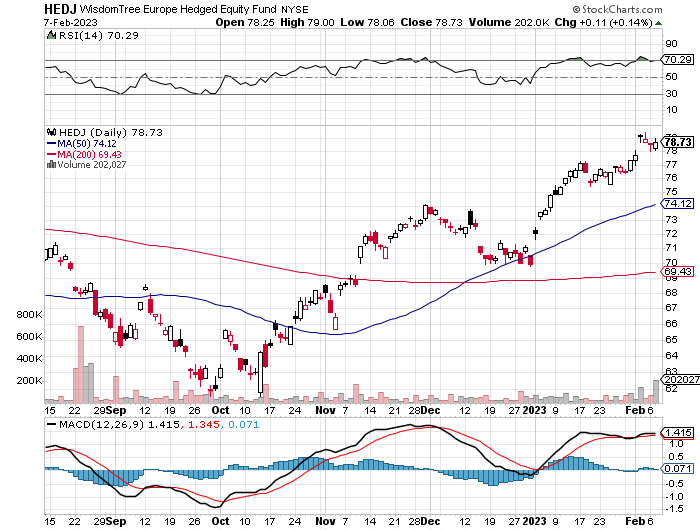 Japan (DXJ)-
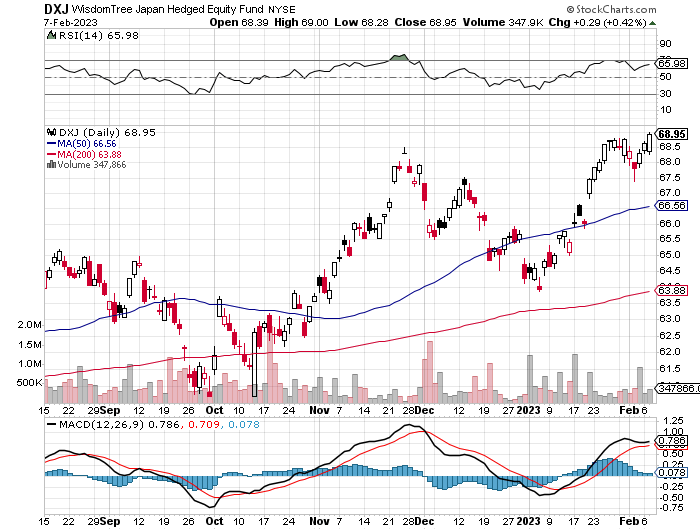 Emerging Markets (EEM) - Pro trade, Weak Dollar, Long Recovery Play
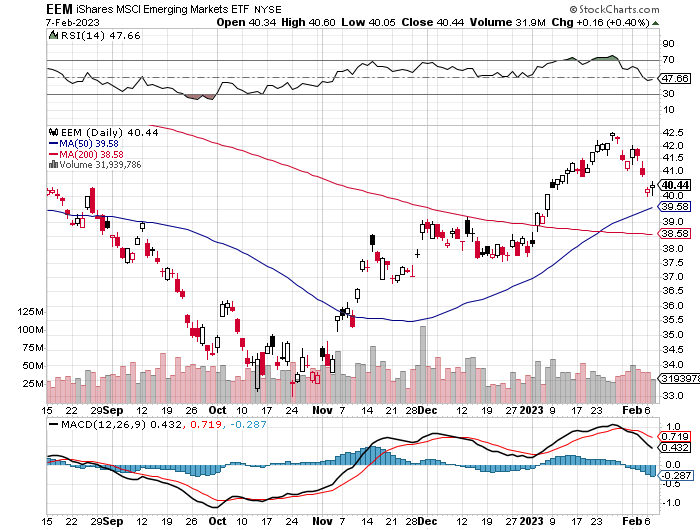 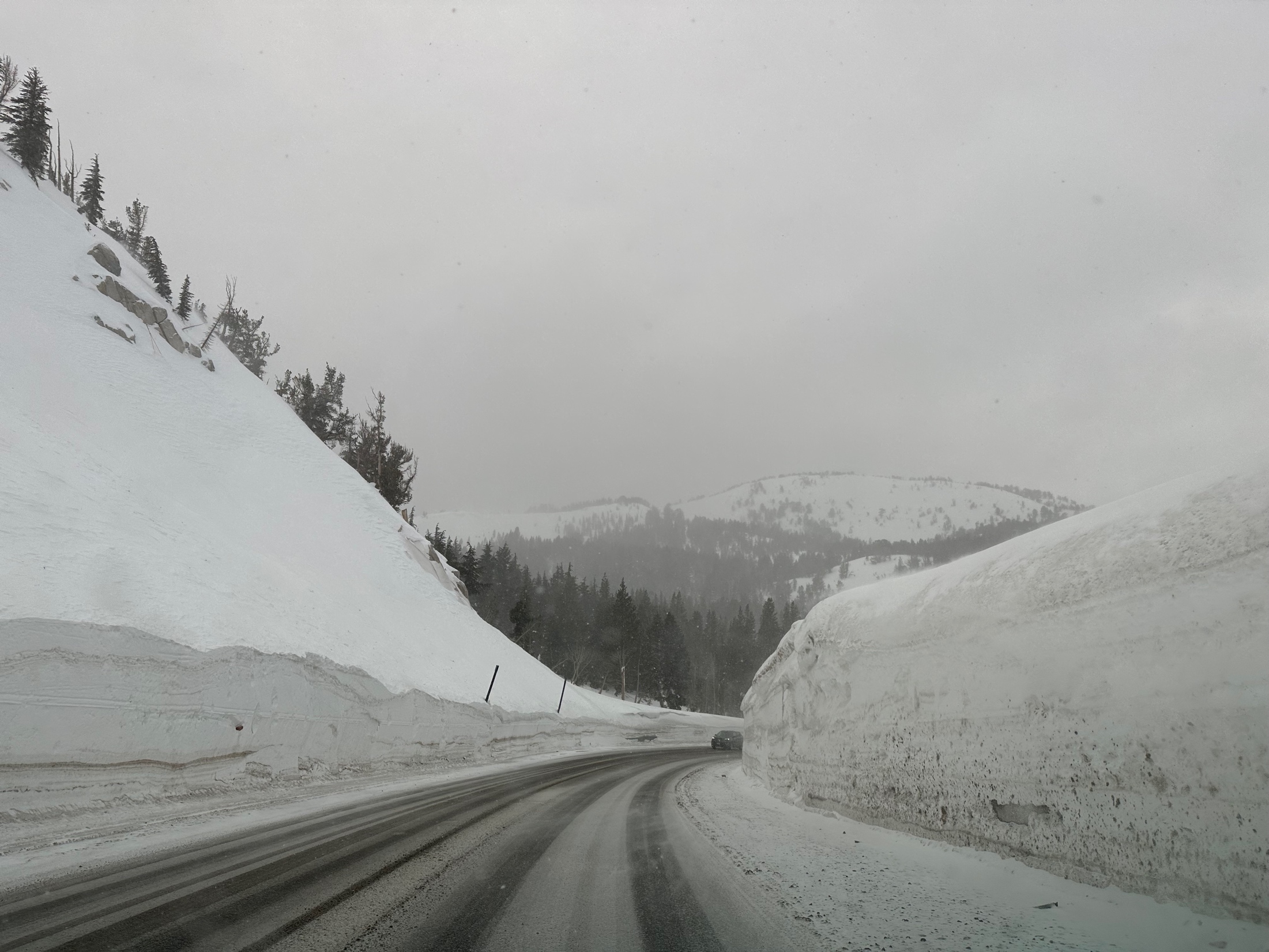 Bonds – Still Trapped
*While stocks read Powell’s comments as hugely bullish, bonds saw them as negative*But even bonds recovered half of a $3 loss on a recovering liquidity argument*That leaves us with a bond range to narrow to trade*(TLT) should reach $120 in 2023 without political interreference*Keep buying (TLT) calls, calls spreads and LEAPS on dips but only on dips*Junk bond ETF’s (JNK) and (HYG) are a greathigh yield play
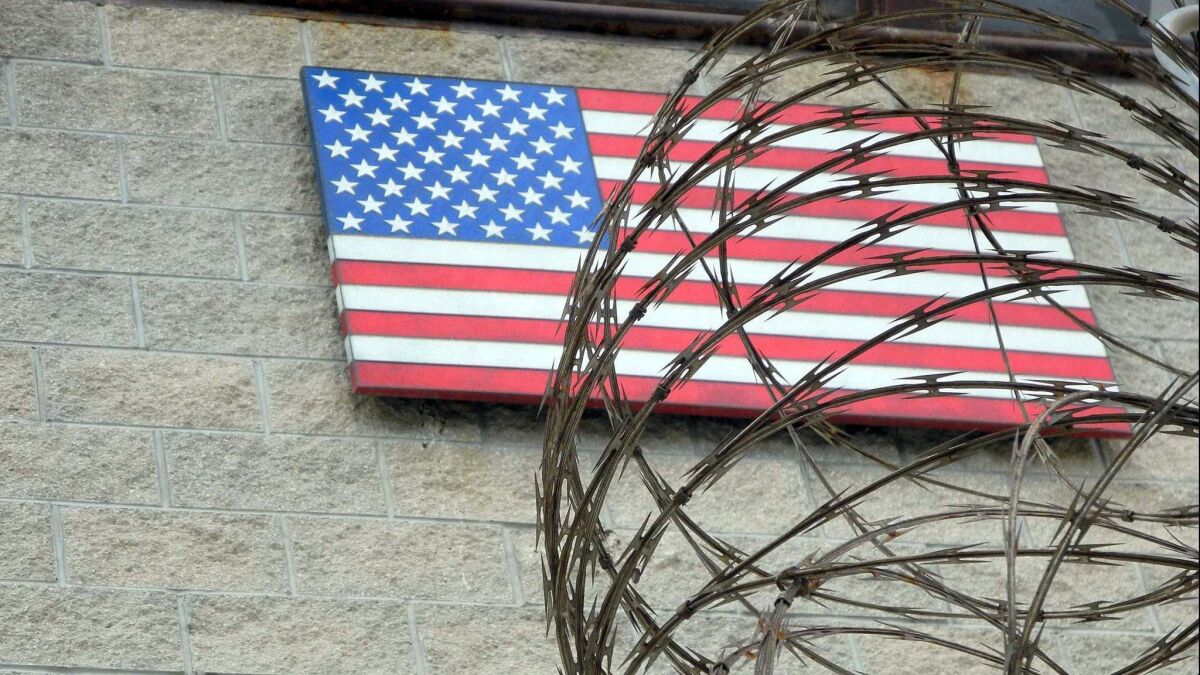 Treasury ETF (TLT) – Triple Longtook profits on long 1/$96-$99 call spread, took profits on long 1/$95-$98 call spread, took profits on long 2/$95-$98 call spread,took profits on long 11/$96-$99 call spread, took profits on long 12/$94-$97 call spreadtook profits on long 12/$91-$94 call spread, took profits on long 12/$92-$95 call spread, took profits on long 12/$93-$96 call spread
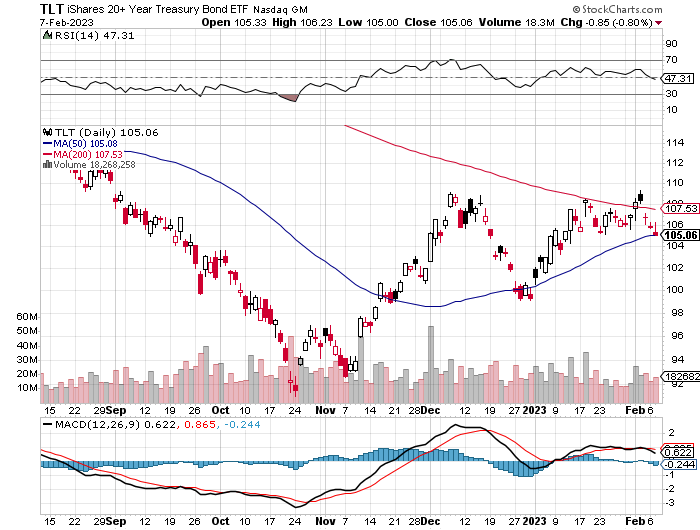 Ten Year Treasury Yield ($TNX) – 3.33%
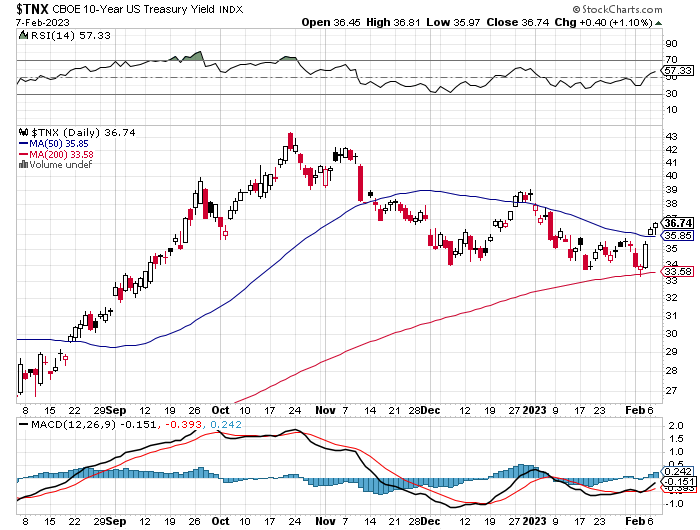 Junk Bonds (HYG) 7.55% Yield to Maturity
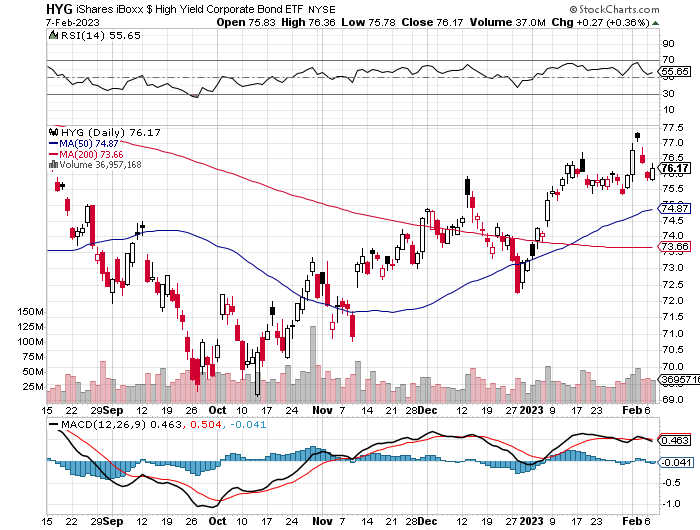 Municipal Bonds (MUB) 2.06% Yield-
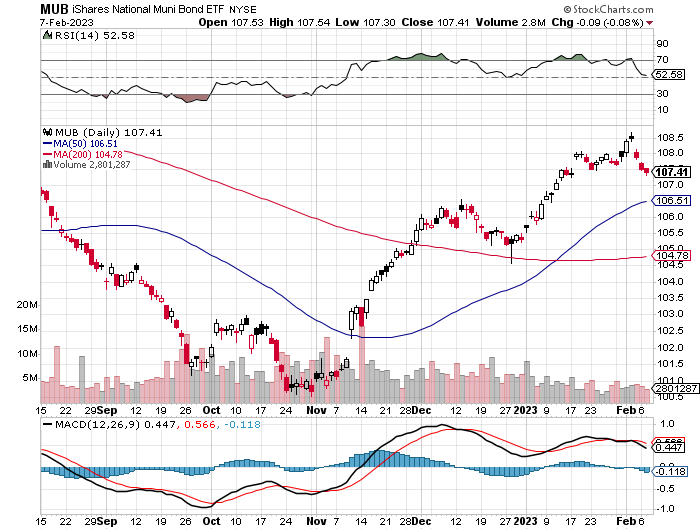 Emerging Market Debt (ELD) 6.72% Yield-
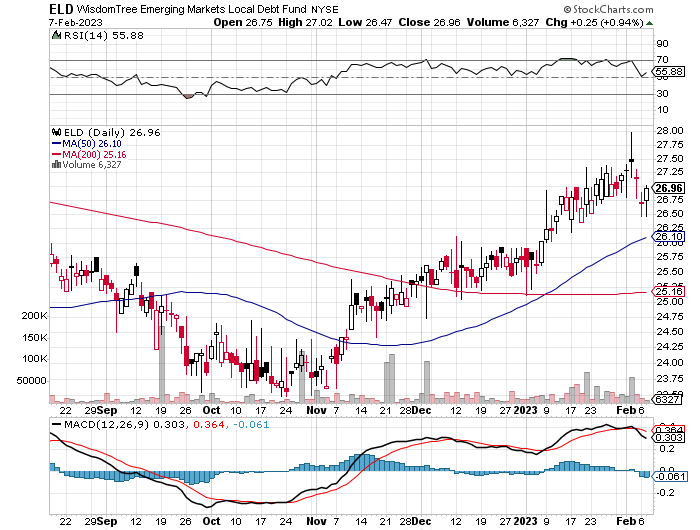 2X Short Treasuries (TBT)-Out of Favor
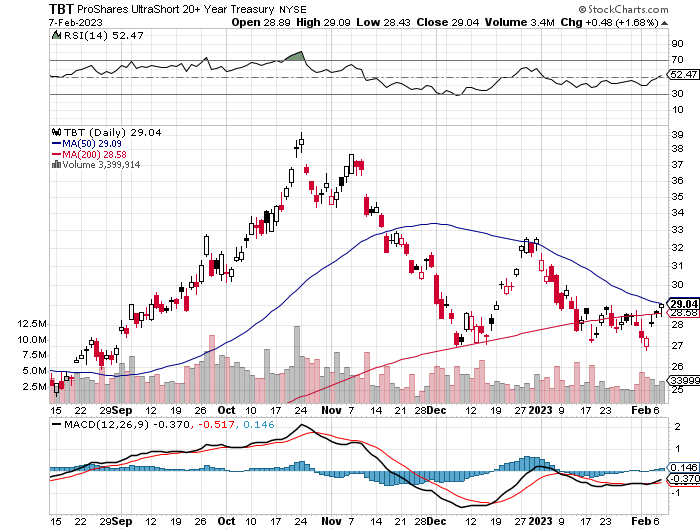 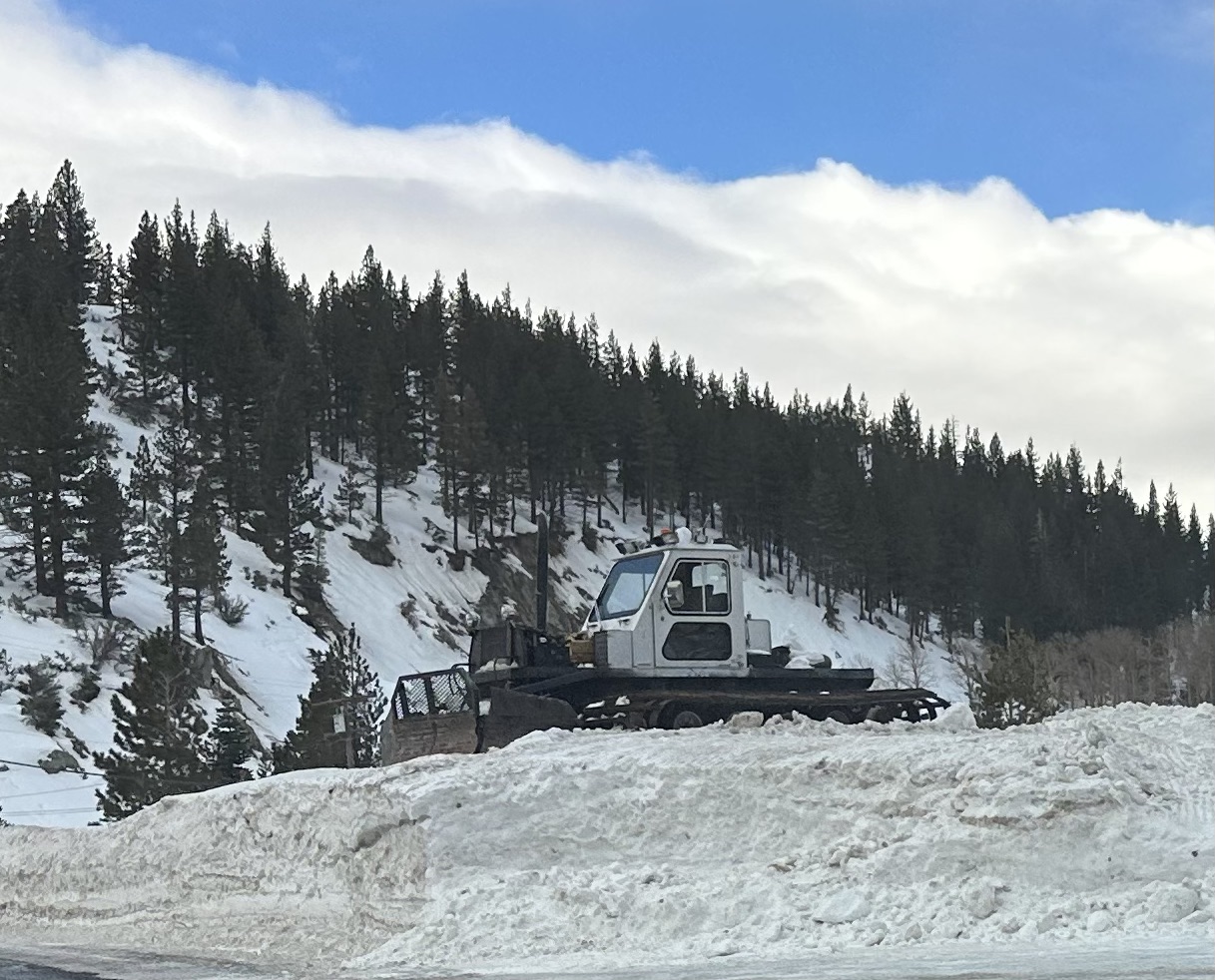 Foreign Currencies – Powell Boost
*Prospects of higher rates for longer give new life to the US Dollar*After a great four month run all currencies were overdue and in need of a rest*China lockdowns will still keep the Yuan relatively weak*Any strength in the dollar will be temporary*Buy (FXE), (FXY), (FXB) on dips
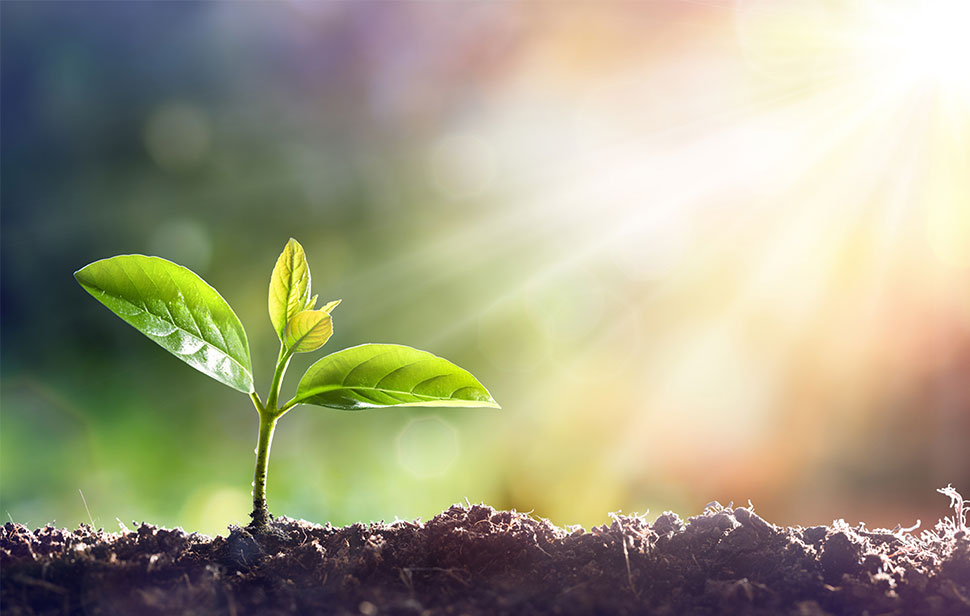 Australian Dollar (FXA) - Major Long-Term Bottom is In Targeting Parity – A call option on a global synchronized recovery
1:1
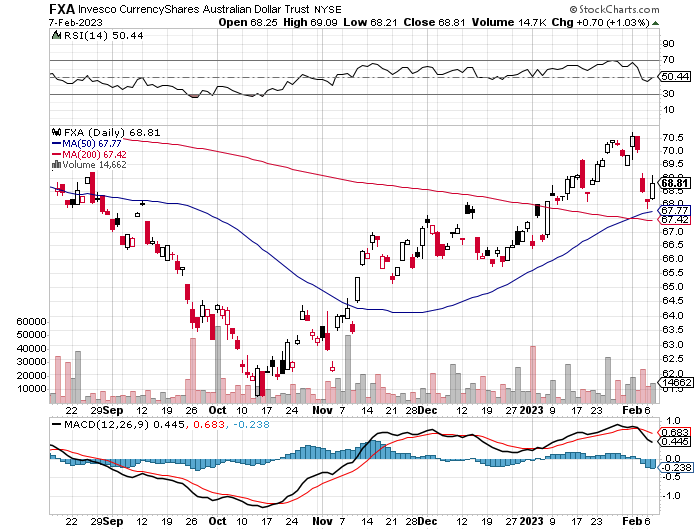 BUY
Japanese Yen (FXY)
2023 Target25%
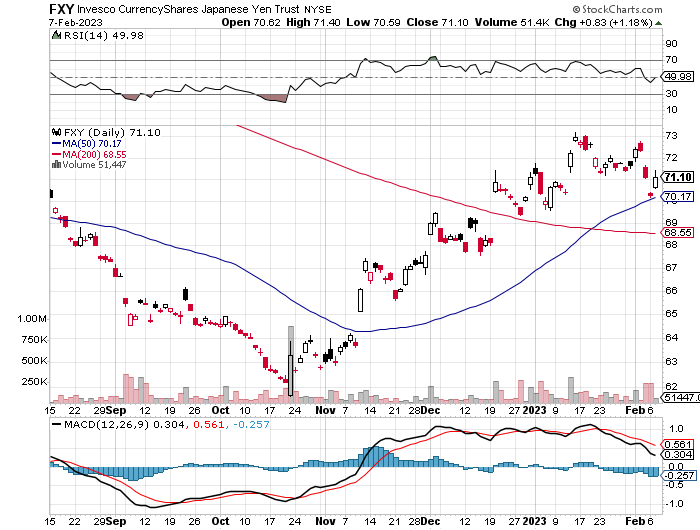 Euro (FXE)-
2023 Target25%
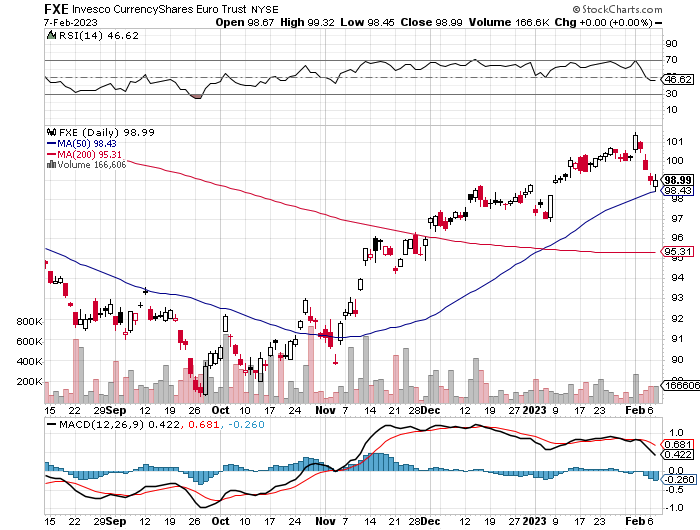 British Pound (FXB)-
2023 Target15%
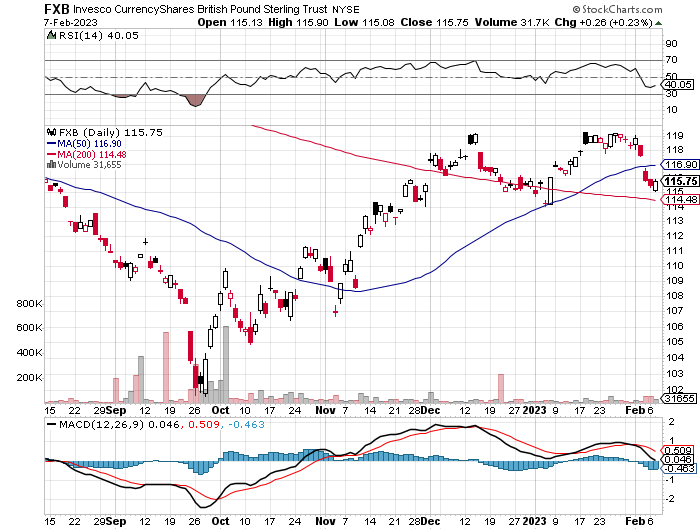 2023 Target40%
Emerging Market Currencies (CEW)
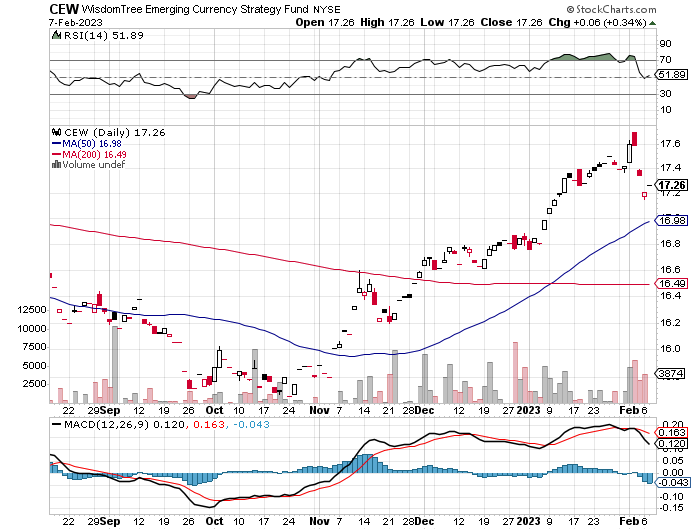 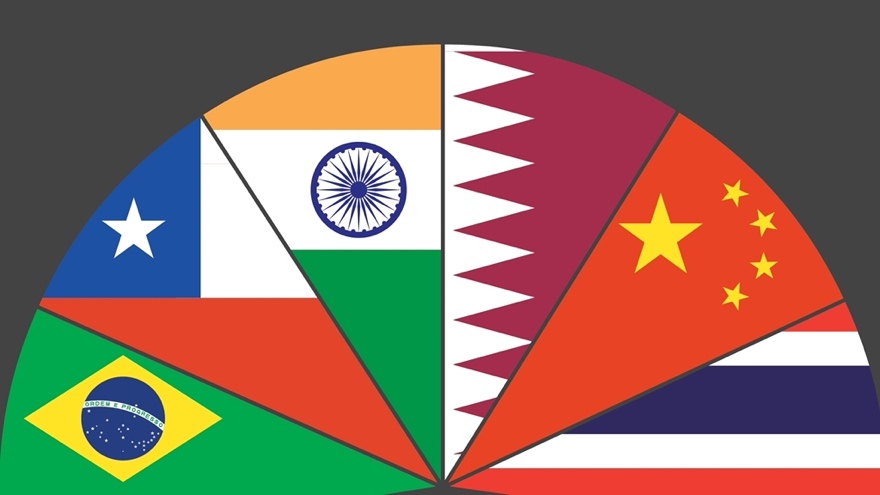 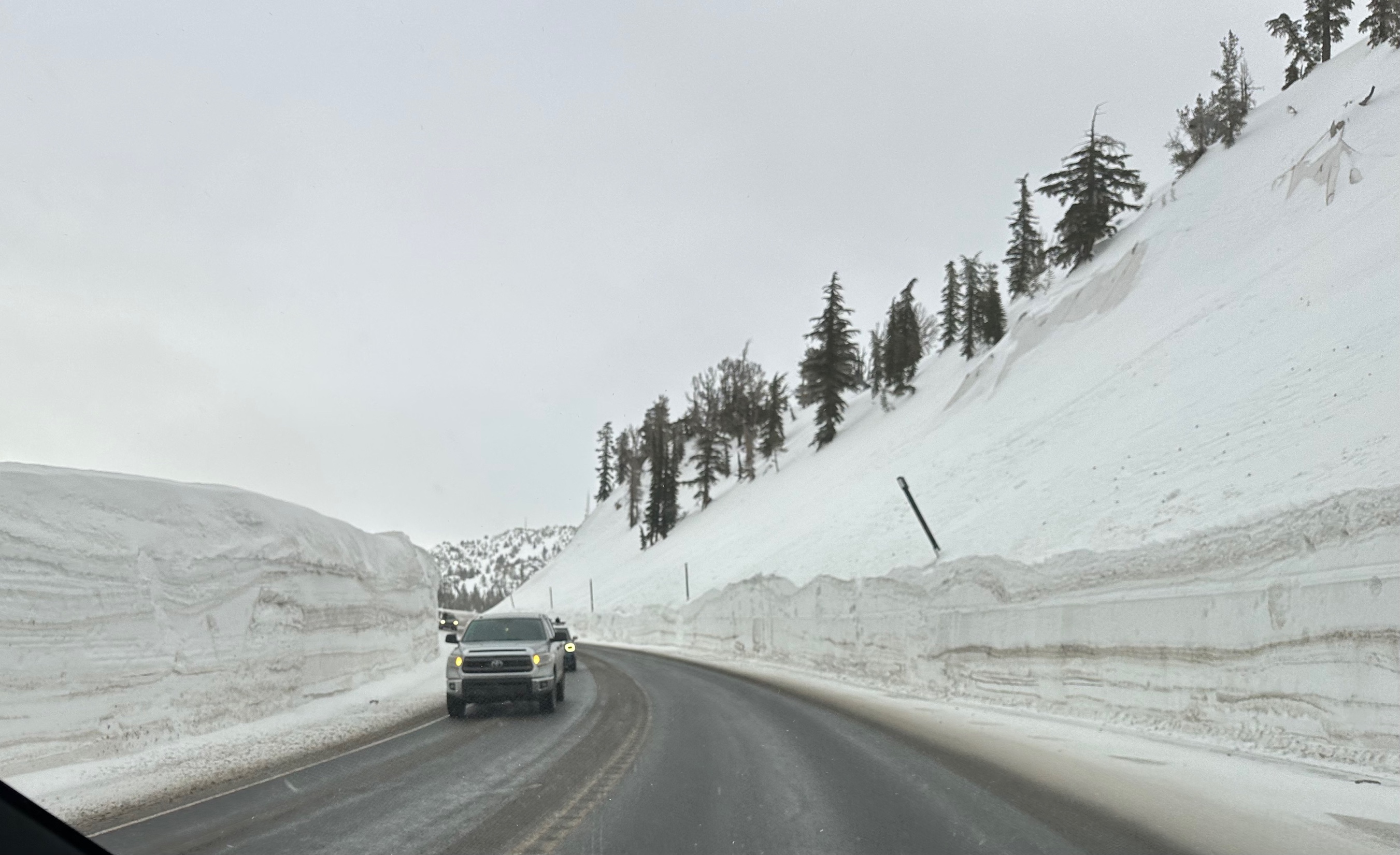 Energy & Commodities –  Bad News
*Ukraine War is Accelerating Move to Green Energy, or so thinks British Petroleum, cutting its ten-year energy demand forecast*Chevron Announces $75 Billion Share Buy Back, a record for the industry, inviting a political backlash *Energy Hits 17 Year Low in M&A. It’s not amazing that no one wants to buy into an industry that is eating its seed corn and going to zero in our lifetimes*There is a short-term play here in oil equities for a bounce from the bottom of the range*The US is now the world’s top oil producer, followed by Saudi Arabia and Russia*Massive supplies from the US headed off Europe’s energy crisis
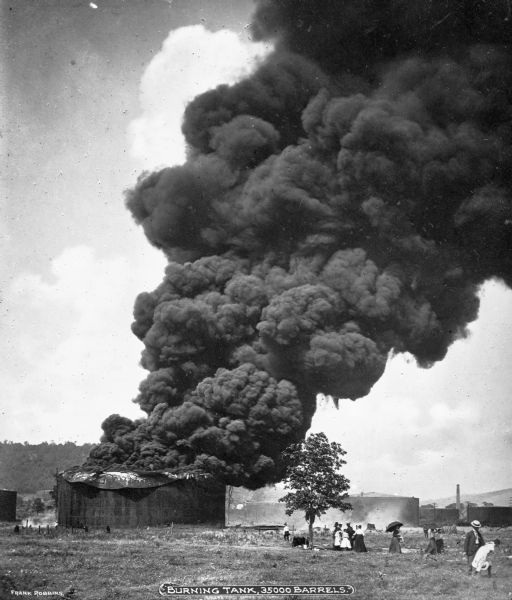 Oil-($WTIC)
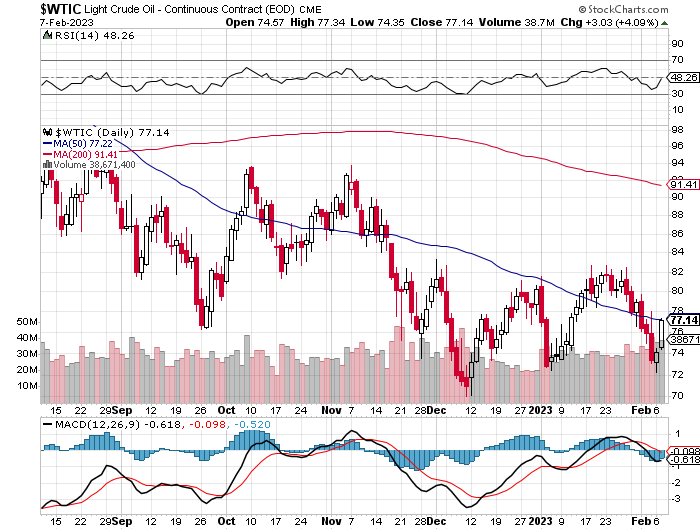 United States Oil Fund (USO)
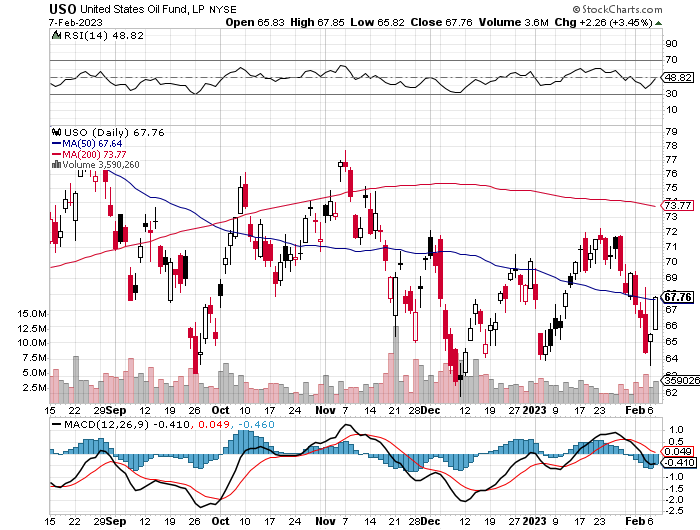 Energy Select Sector SPDR (XLE)-No Performance!(XOM), (CVX), (SLB), (KMI), (EOG), (COP)
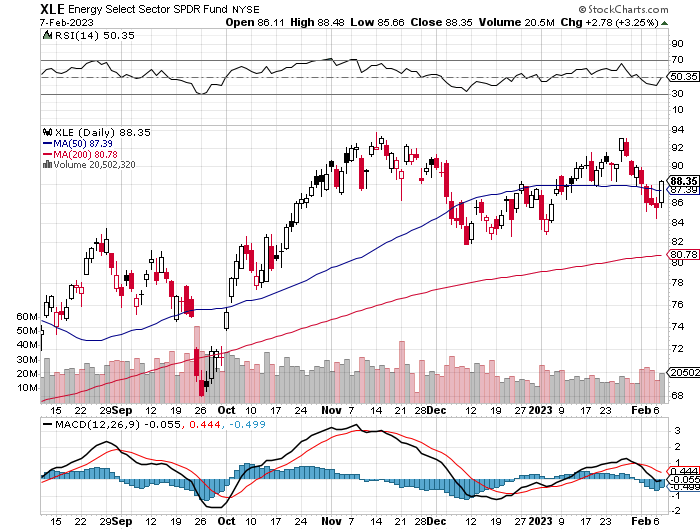 ExxonMobile (XOM)-took profits on long 12/$120-$125 put spread
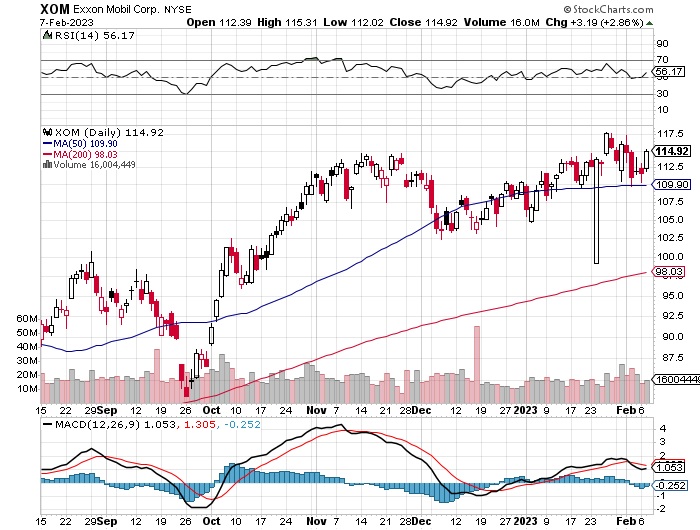 Occidental Petroleum (OXY)-took profits on long 2/$55-$60 call spread, took profits on long 12/$77.50-$82.50 put spread
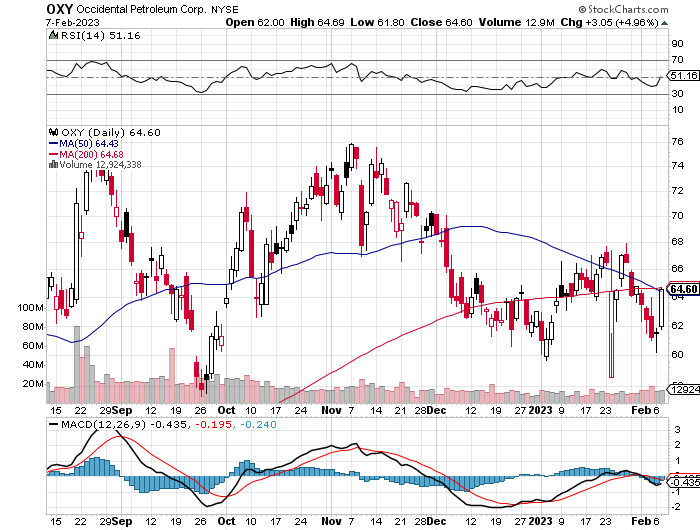 Natural Gas (UNG) -
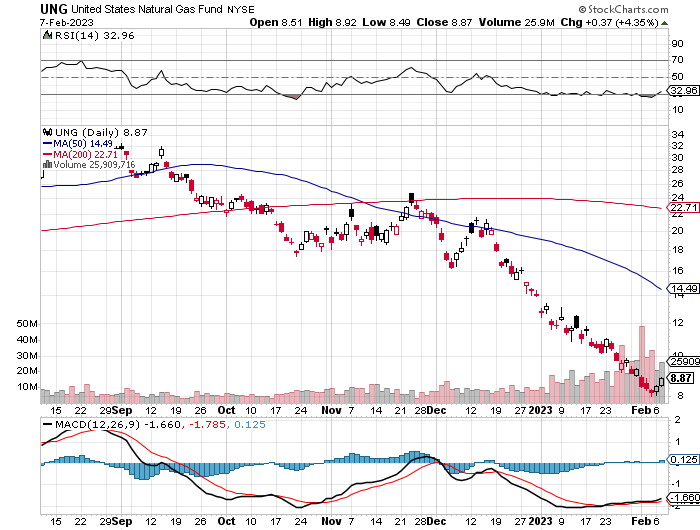 Freeport McMoRan (FCX) -
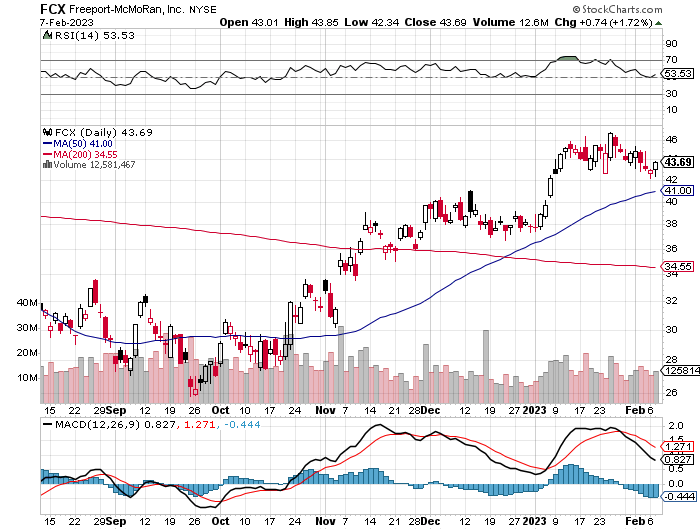 Cameco (CCJ) -took profits on long 5/$20-$23 bull call spread
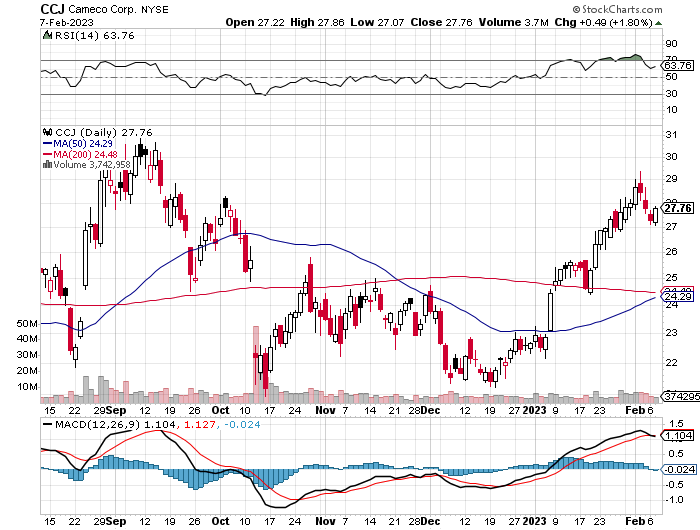 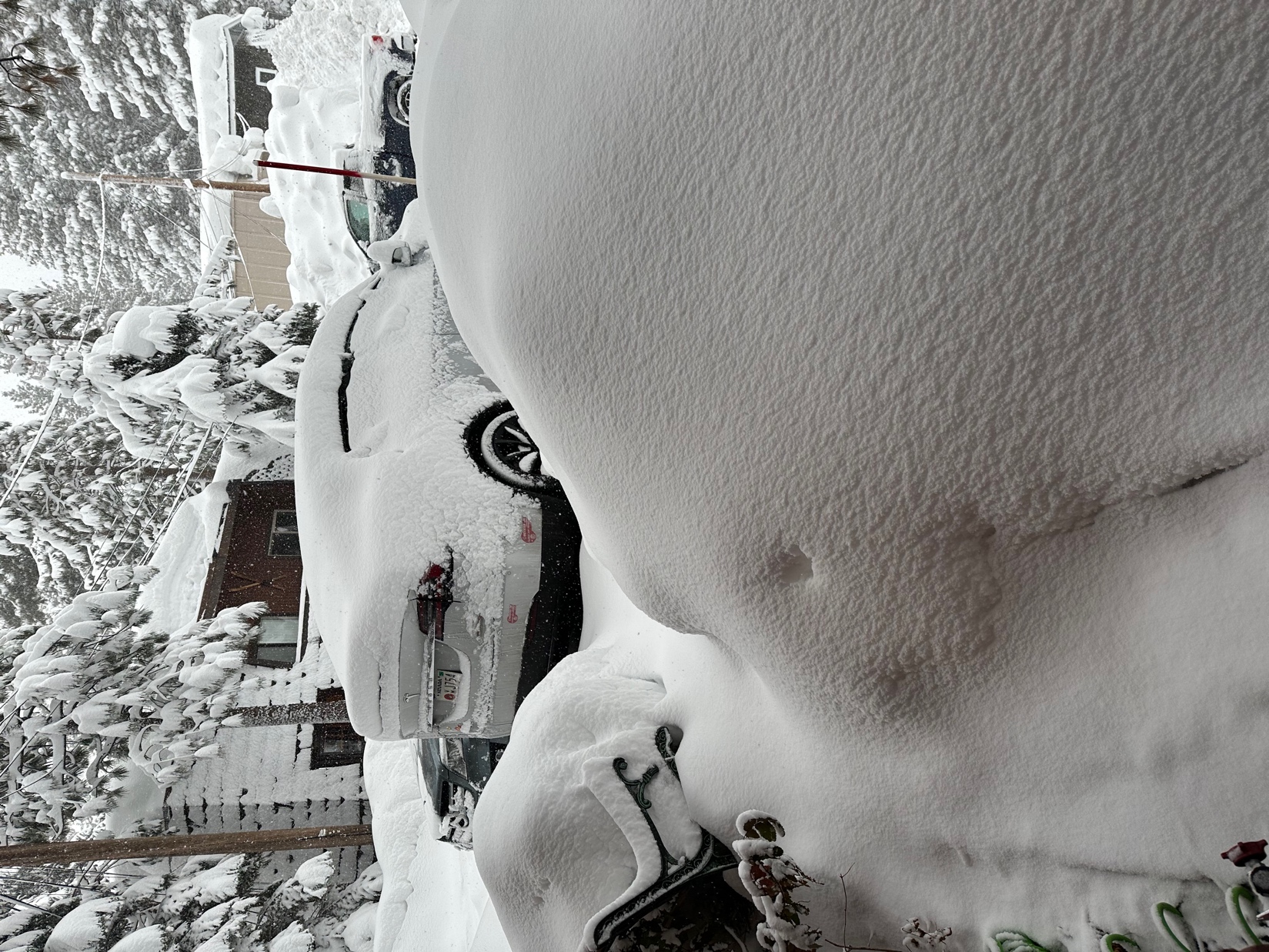 Precious Metals – Fed Correction
*Powell comments about interest rates higher for longer give precious metals a long-needed correction, it's been straight up for four months*Silver is beating gold as massive new industrial demand kicks in from several sources, including solar and EV’s and is also a China recovery play*Silver is is now an industrial commodity while gold is still a precious metal used for jewelry, investment, and central bank reserves*It all makes silver the better play on the eve of an economy recovery*Many pension funds that abandoned precious metals a decade ago are starting to crawl bank in in size*With interest rates certain to plummet later in 2023 as the Fed reacts to a recession, Precious metals could be one of the big trades for next year*Buy (GLD), (GDX), and (GOLD) on dips
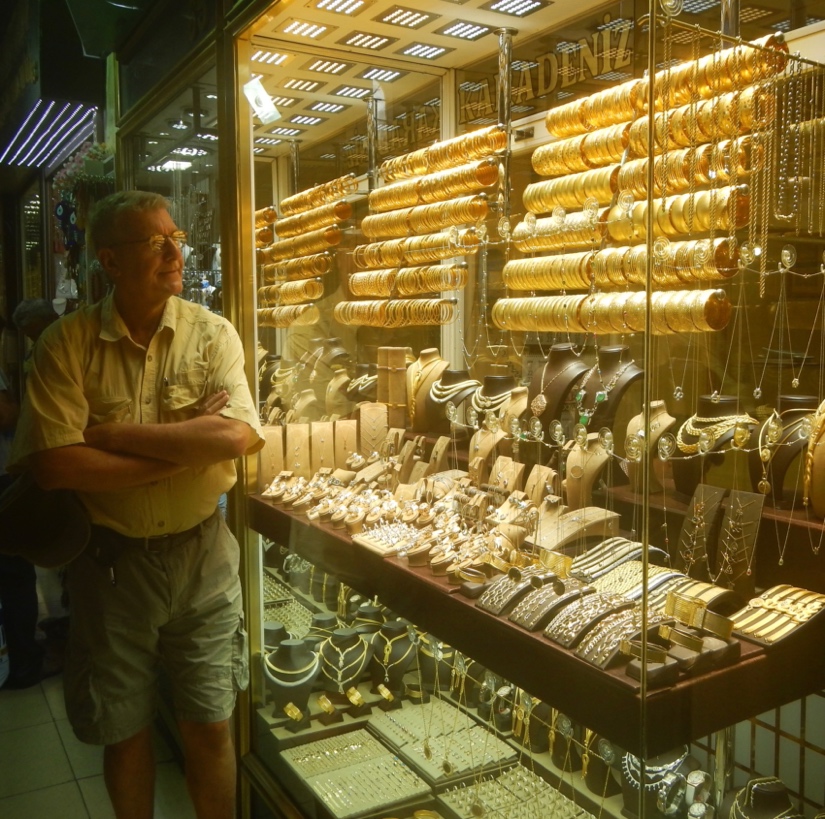 Gold (GLD) - Deflation calltook profits on long 5/$165-$170 bull call spread
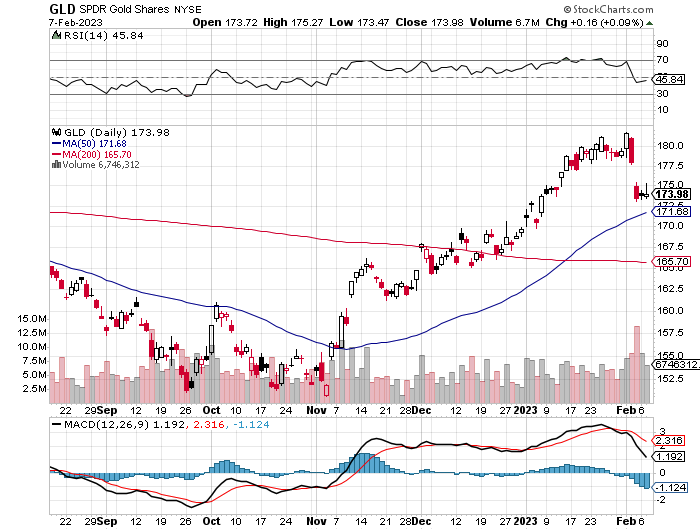 Market Vectors Gold Miners ETF- (GDX) –
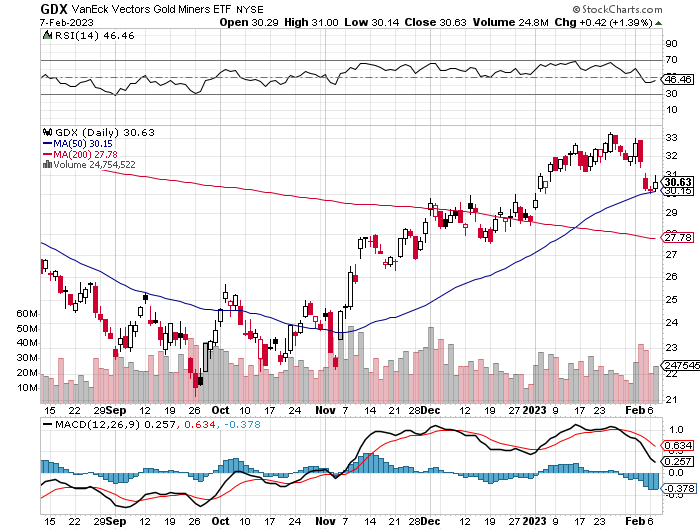 Barrick Gold (GOLD)took profit on long 1/$15.50-$16.50 call spread
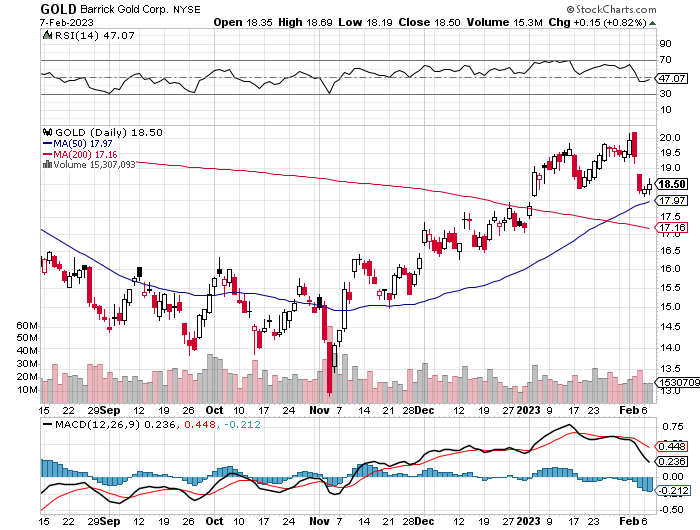 Newmont Mining- (NEM)-took profits on long $55-60 call spread
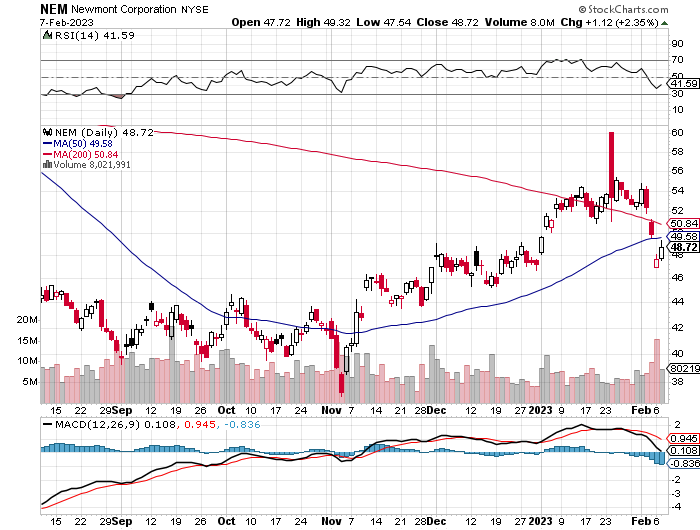 Silver- (SLV)-took profits on long 11/$19-$20 call spread
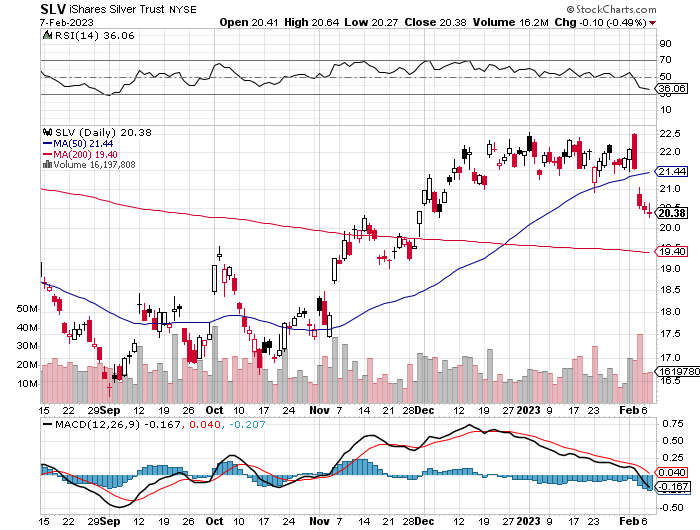 Silver Miners - (SIL)-
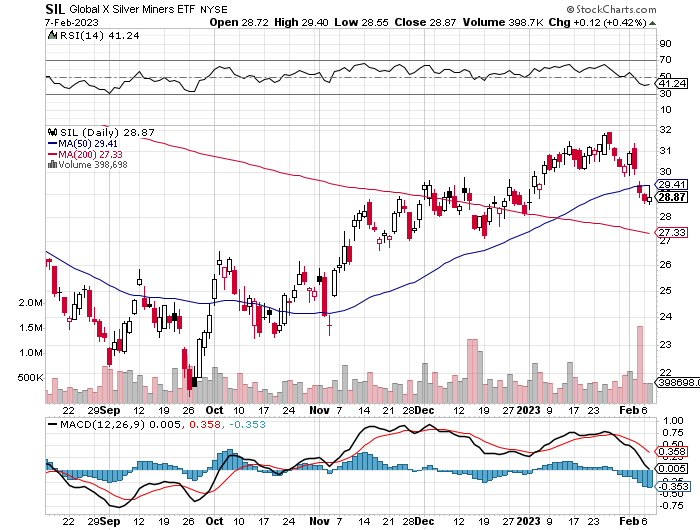 Wheaton Precious Metals - (WPM)-took profits on long 1/$36-$39 call spread
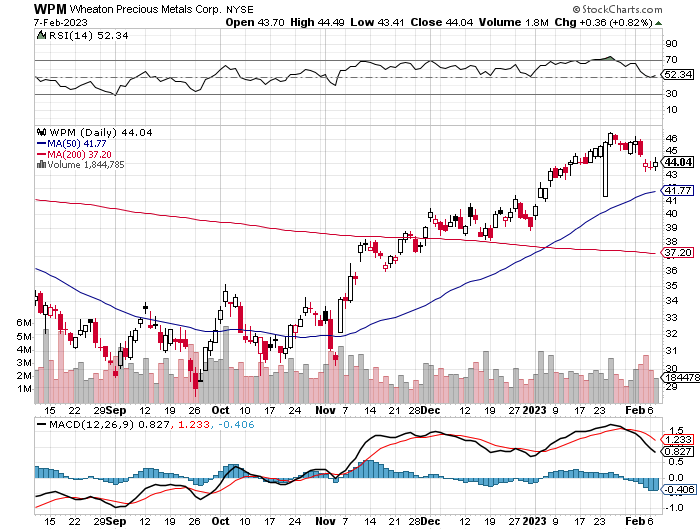 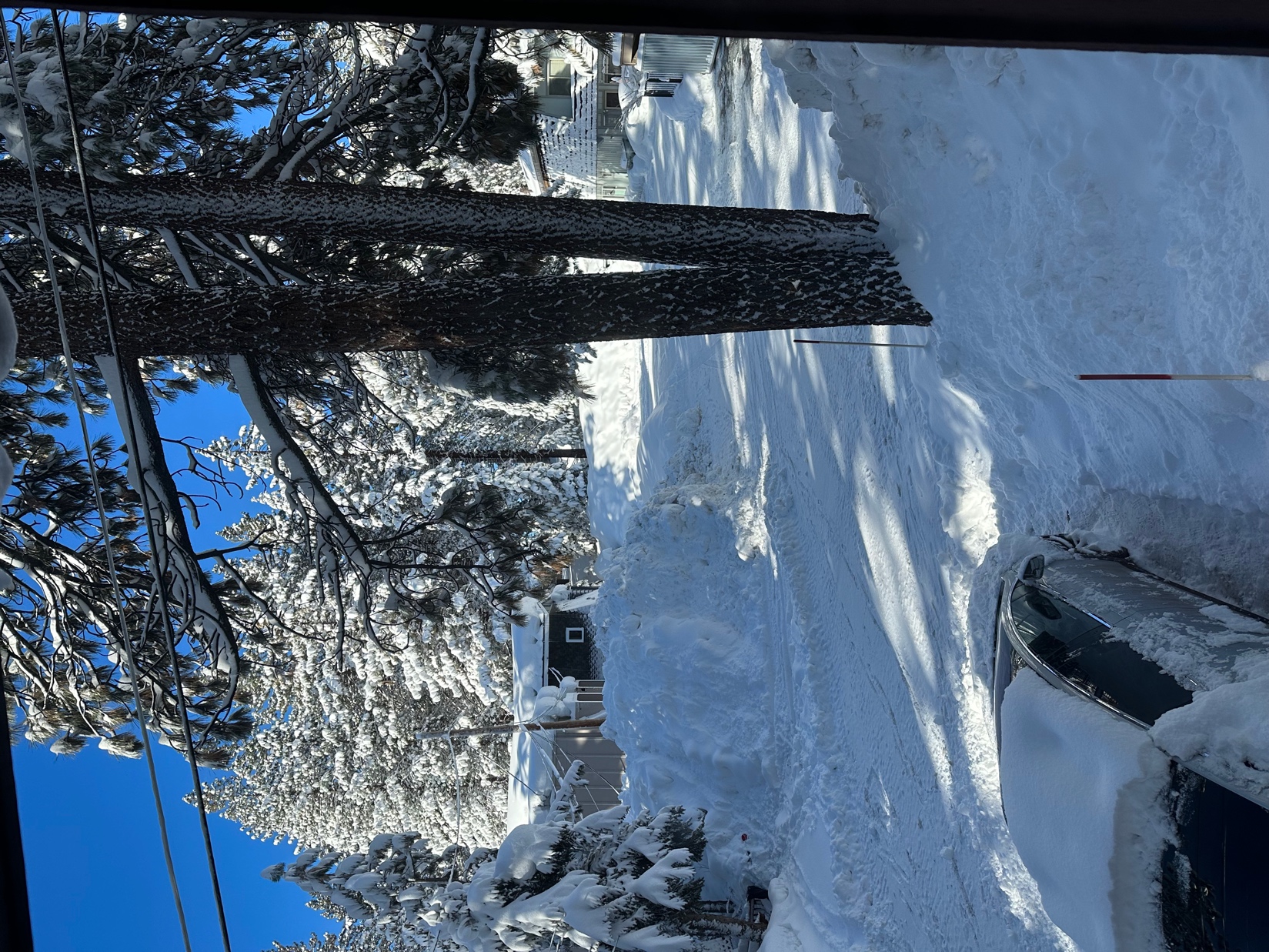 Real Estate – Rate Hit
*Pending Home Sales Jump in December, up 2.5%*Existing Home Sales Fall by 1.5% in December *Construction Spending is Down 0.4%, the weakest since August *Pulte Homes Beats, on recovering home prices,with sales up a shocking 19% in Q4 *Office Occupancy Recovers to 50%**S&P Case Shiller Drops to an 8.6% Annual Gain
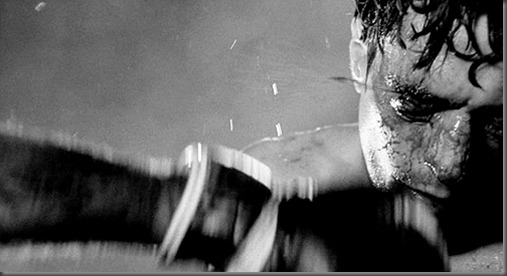 S&P Case Shiller PlungesS&P Case Shiller Drops 8.6%, in November with its National Home Price IndexMiami (+18.4%), Tampa (+16.9%), Atlanta (+12.7%)
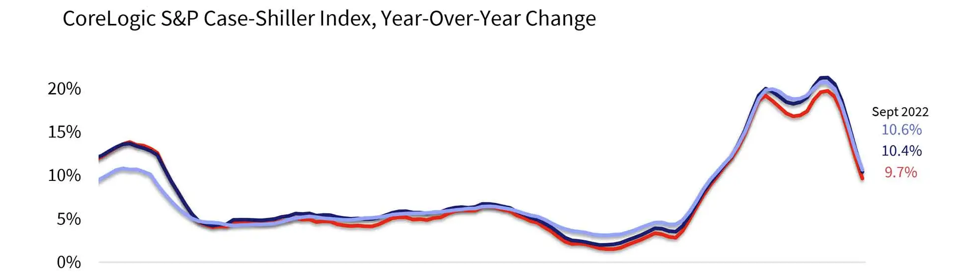 Crown Castle International (CCI) – 4.30% yielding cell phone tower REIT
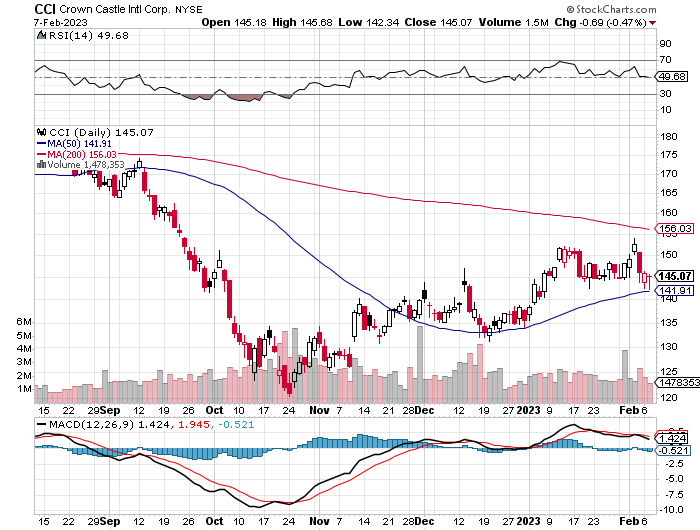 US Home Construction Index (ITB)(DHI), (LEN), (PHM), (TOL), (NVR)
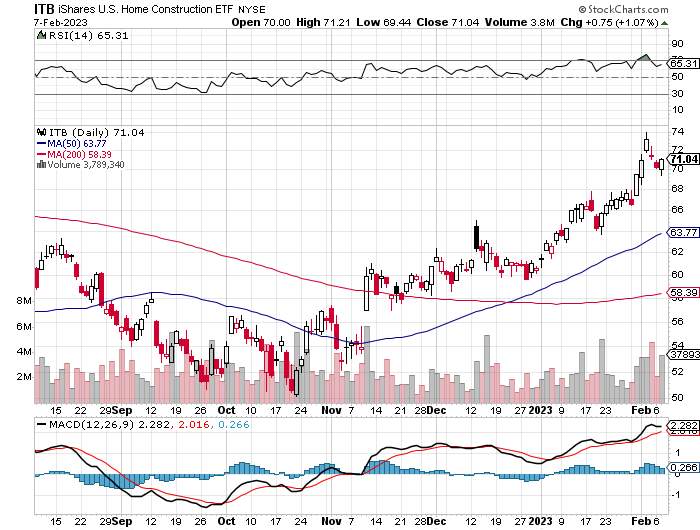 Trade Sheet-So What Do We Do About All This?
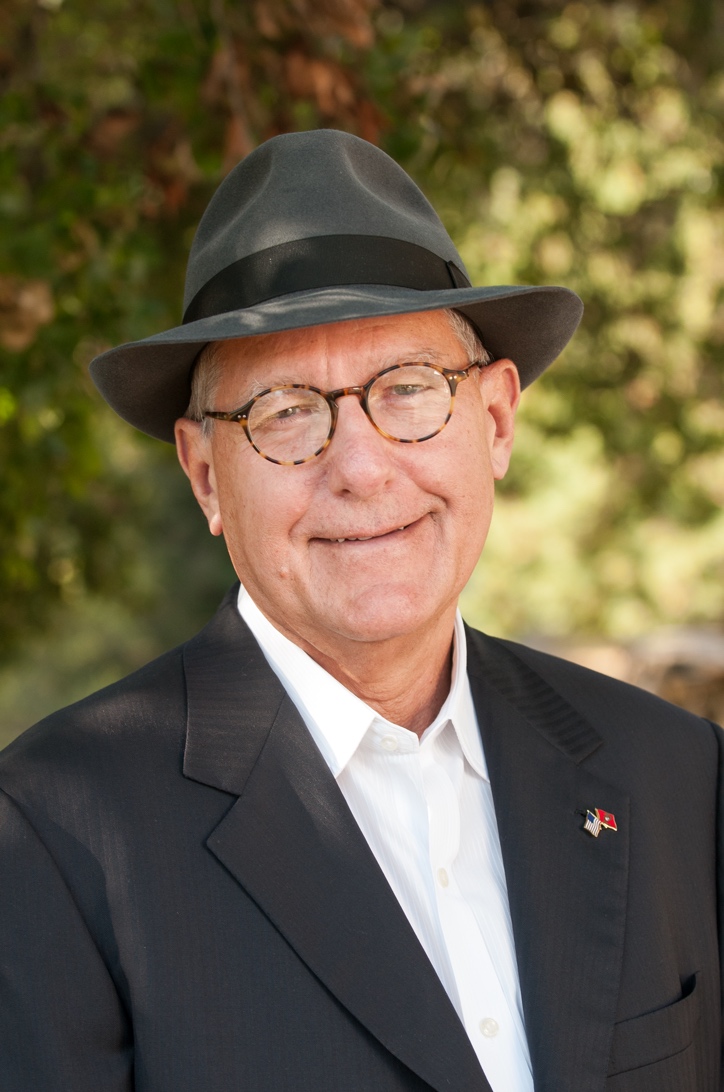 *Stocks – buy the big dips at bottom of range,………………sell big rallies to hedge holdings*Bonds – buy dips*Commodities-buy dips*Currencies- sell dollar rallies, buy currencies*Precious Metals – buy dips*Energy – buy dips*Volatility - sell short over $30*Real estate – buy dips
Next Strategy Webinar12:00 EST Wednesday, February 22 from Silicon Valley, CAemail me questions at support@madhedgefundtrader.com
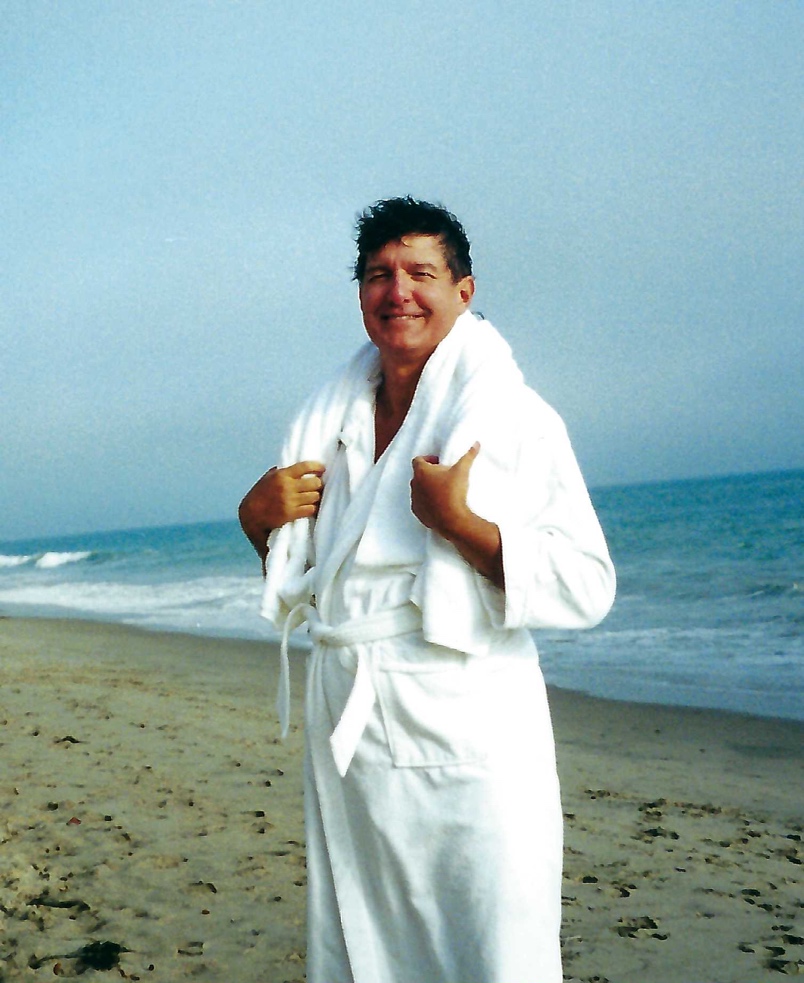 Good Luck and Good Trading!